Embryontology
Barry Smith
Southampton, July 21, 2015
Old biology data (pre-Feb. 2001)
2/
New biology data
MKVSDRRKFEKANFDEFESALNNKNDLVHCPSITLFESIPTEVRSFYEDEKSGLIKVVKFRTGAMDRKRSFEKVVISVMVGKNVKKFLTFVEDEPDFQGGPISKYLIPKKINLMVYTLFQVHTLKFNRKDYDTLSLFYLNRGYYNELSFRVLERCHEIASARPNDSSTMRTFTDFVSGAPIVRSLQKSTIRKYGYNLAPYMFLLLHVDELSIFSAYQASLPGEKKVDTERLKRDLCPRKPIEIKYFSQICNDMMNKKDRLGDILHIILRACALNFGAGPRGGAGDEEDRSITNEEPIIPSVDEHGLKVCKLRSPNTPRRLRKTLDAVKALLVSSCACTARDLDIFDDNNGVAMWKWIKILYHEVAQETTLKDSYRITLVPSSDGISLLAFAGPQRNVYVDDTTRRIQLYTDYNKNGSSEPRLKTLDGLTSDYVFYFVTVLRQMQICALGNSYDAFNHDPWMDVVGFEDPNQVTNRDISRIVLYSYMFLNTAKGCLVEYATFRQYMRELPKNAPQKLNFREMRQGLIALGRHCVGSRFETDLYESATSELMANHSVQTGRNIYGVDFSLTSVSGTTATLLQERASERWIQWLGLESDYHCSFSSTRNAEDVDISRIVLYSYMFLNTAKGCLVEYATFRQYMRELPKNAPQKLNFREMRQGLIALGRHCVGSRFETDLYESATSELMANHSVQTGRNIYGVDFSLTSVSGTTATLLQERASERWIQWLGLESDYHCSFSSTRNAEDV
3
[Speaker Notes: http://www.ncbi.nlm.nih.gov/entrez/viewer.fcgi?db=nuccore&id=116006492
sequence of X chromosome in baker’s yeast]
How to do biology across the genome?
MKVSDRRKFEKANFDEFESALNNKNDLVHCPSITLFESIPTEVRSFYEDEKSGLIKVVKFRTGAMDRKRSFEKVVISVMVGKNVKKFLTFVEDEPDFQGGPISKYLIPKKINLMVYTLFQVHTLKFNRKDYDTLSLFYLNRGYYNELSFRVLERCHEIASARPNDSSTMRTFTDFVSGAPIVRSLQKSTIRKYGYNLAPYMFLLLHVDELSIFSAYQASLPGEKKVDTERLKRDLCPRKPIEIKYFSQICNDMMNKKDRLGDILHIILRACALNFGAGPRGGAGDEEDRSITNEEPIIPSVDEHGLKVCKLRSPNTPRRLRKTLDAVKALLVSSCACTARDLDIFDDNNGVAMWKWIKILYHEVAQETTLKDSYRITLVPSSDGISLLAFAGPQRNVYVDDTTRRIQLYTDYNKNGSSEPRLKTLDGLTSDYVFYFVTVLRQMQICALGNSYDAFNHDPWMDVVGFEDPNQVTNRDISRIVLYSYMFLNTAKGCLVEYATFRQYMRELPKNAPQKLNFREMRQGLIALGRHCVGSRFETDLYESATSELMANHSVQTGRNIYGVDFSLTSVSGTTATLLQERASERWIQWLGLESDYHCSFSSTRNAEDVMKVSDRRKFEKANFDEFESALNNKNDLVHCPSITLFESIPTEVRSFYEDEKSGLIKVVKFRTGAMDRKRSFEKVVISVMVGKNVKKFLTFVEDEPDFQGGPISKYLIPKKINLMVYTLFQVHTLKFNRKDYDTLSLFYLNRGYYNELSFRVLERCHEIASARPNDSSTMRTFTDFVSGAPIVRSLQKSTIRKYGYNLAPYMFLLLHVDELSIFSAYQASLPGEKKVDTERLKRDLCPRKPIEIKYFSQICNDMMNKKDRLGDILHIILRACALNFGAGPRGGAGDEEDRSITNEEPIIPSVDEHGLKVCKLRSPNTPRRLRKTLDAVKALLVSSCACTARDLDIFDDNNGVAMWKWIKILYHEVAQETTLKDSYRITLVPSSDGISLLAFAGPQRNVYVDDTTRRIQLYTDYNKNGSSEPRLKTLDGLTSDYVFYFVTVLRQMQICALGNSYDAFNHDPWMDVVGFEDPNQVTNRDISRIVLYSYMFLNTAKGCLVEYATFRQYMRELPKNAPQKLNFREMRQGLIALGRHCVGSRFETDLYESATSELMANHSVQTGRNIYGVDFSLTSVSGTTATLLQERASERWIQWLGLESDYHCSFSSTRNAEDVMKVSDRRKFEKANFDEFESALNNKNDLVHCPSITLFESIPTEVRSFYEDEKSGLIKVVKFRTGAMDRKRSFEKVVISVMVGKNVKKFLTFVEDEPDFQGGPISKYLIPKKINLMVYTLFQVHTLKFNRKDYDTLSLFYLNRGYYNELSFRVLERCHEIASARPNDSSTMRTFTDFVSGAPIVRSLQKSTIRKYGYNLAPYMFLLLHVDELSIFSAYQASLPGEKKVDTERLKRDLCPRKPIEIKYFSQICNDMMNKKDRLGDILHIILRACALNFGAGPRGGAGDEEDRSITNEEPIIPSVDEHGLKVCKLRSPNTPRRLRKTLDAVKALLVSSCACTARDLDIFDDNNGVAMWKWIKILYHEVAQETTLKDSYRITLVPSSDGISLLAFAGPQRNVYVDDTTRRIQLYTDYNKNGSSEPRLKTLDGLTSDYVFYFVTVLRQMQICALGNSYDAFNHDPWMDVVGFEDPNQVTNRDISRIVLYSYMFLNTAKGCLVEYATFRQYMRELPKNAPQKLNFREMRQGLIALGRHCVGSRFETDLYESATSELMANHSVQTGRNIYGVDFSLTSVSGTTATLLQERASERWIQWLGLESDYHCSFSSTRNAEDVMKVSDRRKFEKANFDEFESALNNKNDLVHCPSITLFESIPTEVRSFYEDEKSGLIKVVKFRTGAMDRKRSFEKVVISVMVGKNVKKFLTFVEDEPDFQGGPISKYLIPKKINLMVYTLFQVHTLKFNRKDYDTLSLFYLNRGYYNELSFRVLERCHEIASARPNDSSTMRTFTDFVSGAPIVRSLQKSTIRKYGYNLAPYMFLLLHVDELSIFSAYQASLPGEKKVDTERLKRDLCPRKPIEIKYFSQICNDMMNKKDRLGDILHIILRACALNFGAGPRGGAGDEEDRSITNEEPIIPSVDEHGLKVCKLRSPNTPRRLRKTLDAVKALLVSSCACTARDLDIFDDNNGVAMWKWIKILYHEVAQETTLKDSYRITLVPSSDGISLLAFAGPQRNVYVDDTTRRIQLYTDYNKNGSSEPRLKTLDGLTSDYVFYFVTVLRQMQICALGNSYDAFNHDPWMDVVGFEDPNQVTNRDISRIVLYSYMFLNTAKGCLVEYATFRQYMRELPKNAPQKLNFREMRQGLIALGRHCVGSRFETDLYESATSELMANHSVQTGRNIYGVDFSLTSVSGTTATLLQERASERWIQWLGLESDYHCSFSSTRNAEDV
4
[Speaker Notes: http://www.ncbi.nlm.nih.gov/entrez/viewer.fcgi?db=nuccore&id=116006492
sequence of X chromosome in baker’s yeast]
how to link the kinds of phenomena represented here
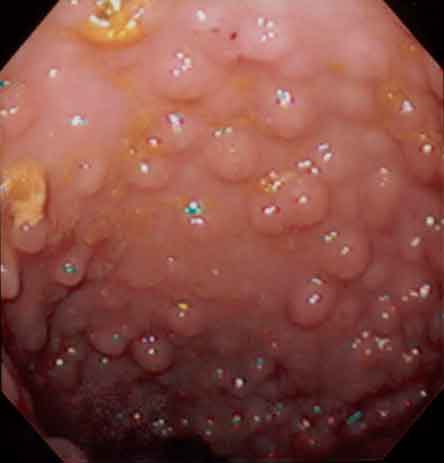 5
[Speaker Notes: http://ehealthadvice.info/what-is-crohns-disease/]
or here
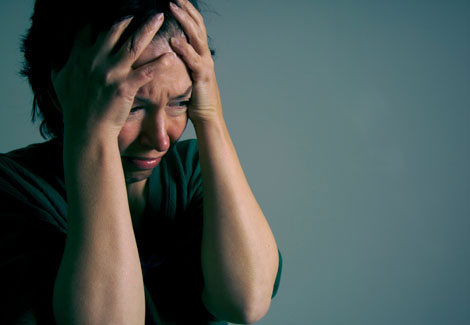 6
[Speaker Notes: http://www.topnews.in/health/why-schizophrenia-patients-may-have-trouble-reading-social-cues-212138]
or here
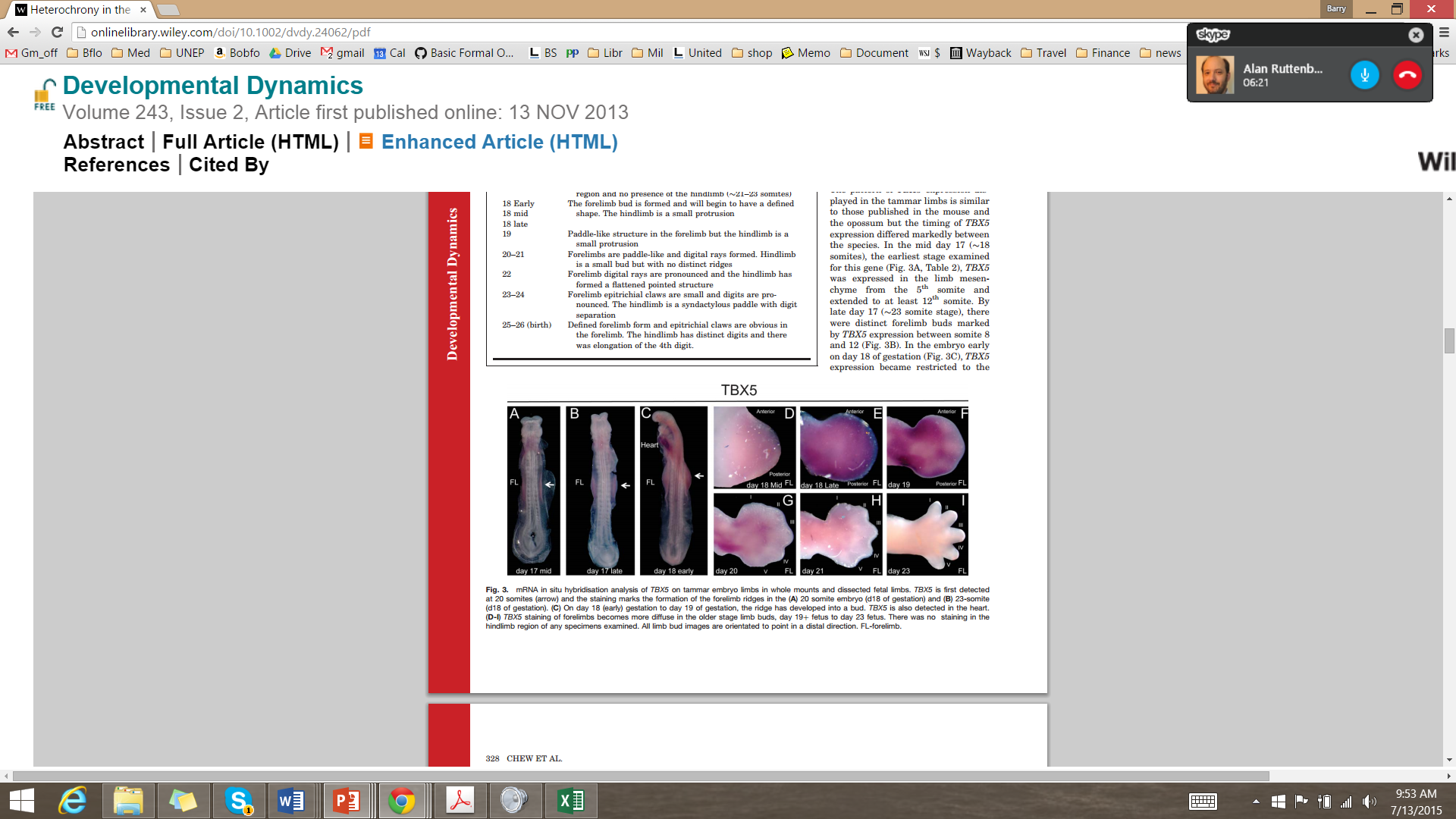 MKVSDRRKFEKANFDEFESALNNKNDLVHCPSITLFESIPTEVRSFYEDEKSGLIKVVKFRTGAMDRKRSFEKVVISVMVGKNVKKFLTFVEDEPDFQGGPIPSKYLIPKKINLMVYTLFQVHTLKFNRKDYDTLSLFYLNRGYYNELSFRVLERCHEIASARPNDSSTMRTFTDFVSGAPIVRSLQKSTIRKYGYNLAPYMFLLLHVDELSIFSAYQASLPGEKKVDTERLKRDLCPRKPIEIKYFSQICNDMMNKKDRLGDILHIILRACALNFGAGPRGGAGDEEDRSITNEEPIIPSVDEHGLKVCKLRSPNTPRRLRKTLDAVKALLVSSCACTARDLDIFDDNNGVAMWKWIKILYHEVAQETTLKDSYRITLVPSSDGISLLAFAGPQRNVYVDDTTRRIQLYTDYNKNGSSEPRLKTLDGLTSDYVFYFVTVLRQMQICALGNSYDAFNHDPWMDVVGFEDPNQVTNRDISRIVLYSYMFLNTAKGCLVEYATFRQYMRELPKNAPQKLNFREMRQGLIALGRHCVGSRFETDLYESATSELMANHSVQTGRNIYGVDSFSLTSVSGTTATLLQERASERWIQWLGLESDYHCSFSSTRNAEDVVAGEAASSNHHQKISRVTRKRPREPKSTNDILVAGQKLFGSSFEFRDLHQLRLCYEIYMADTPSVAVQAPPGYGKTELFHLPLIALASKGDVEYVSFLFVPYTVLLANCMIRLGRRGCLNVAPVRNFIEEGYDGVTDLYVGIYDDLASTNFTDRIAAWENIVECTFRTNNVKLGYLIVDEFHNFETEVYRQSQFGGITNLDFDAFEKAIFLSGTAPEAVADAALQRIGLTGLAKKSMDINELKRSEDLSRGLSSYPTRMFNLIKEKSEVPLGHVHKIRKKVESQPEEALKLLLALFESEPESKAIVVASTTNEVEELACSWRKYFRVVWIHGKLGAAEKVSRTKEFVTDGSMQVLIGTKLVTEGIDIKQLMMVIMLDNRLNIIELIQGVGRLRDGGLCYLLSRKNSWAARNRKGELPPKEGCITEQVREFYGLESKKGKKGQHVGCCGSRTDLSADTVELIERMDRLAEKQATASMSIVALPSSFQESNSSDRYRKYCSSDEDSNTCIHGSANASTNASTNAITTASTNVRTNATTNASTNATTNASTNASTNATTNASTNATTNSSTNATTTASTNVRTSATTTASINVRTSATTTESTNSSTNATTTESTNSSTNATTTESTNSNTSATTTASINVRTSATTTESTNSSTSATTTASINVRTSATTTKSINSSTNATTTESTNSNTNATTTESTNSSTNATTTESTNSSTNATTTESTNSNTSAATTESTNSNTSATTTESTNASAKEDANKDGNAEDNRFHPVTDINKESYKRKGSQMVLLERKKLKAQFPNTSENMNVLQFLGFRSDEIKHLFLYGIDIYFCPEGVFTQYGLCKGCQKMFELCVCWAGQKVSYRRIAWEALAVERMLRNDEEYKEYLEDIEPYHGDPVGYLKYFSVKRREIYSQIQRNYAWYLAITRRRETISVLDSTRGKQGSQVFRMSGRQIKELYFKVWSNLRESKTEVLQYFLNWDEKKCQEEWEAKDDTVVVEALEKGGVFQRLRSMTSAGLQGPQYVKLQFSRHHRQLRSRYELSLGMHLRDQIALGVTPSKVPHWTAFLSMLIGLFYNKTFRQKLEYLLEQISEVWLLPHWLDLANVEVLAADDTRVPLYMLMVAVHKELDSDDVPDGRFDILLCRDSSREVGELIGLFYNKTFRQKLEYLLEQISEVWLLPHWLDLANVEVLAADDTRVPLYMLMVAVHKELDSDDVPDGRFDILLCRDSSREVGELIGLFYNKTFRQKLEYLLEQISEVWLLPHWLDLANVEVLAADDTRVPLYMLMVAVHKELDSDDVPDGRFDILLCRDSSREVGE
to the kinds of data represented here?
8
[Speaker Notes: http://www.ncbi.nlm.nih.gov/entrez/viewer.fcgi?db=nuccore&id=116006492]
Answer
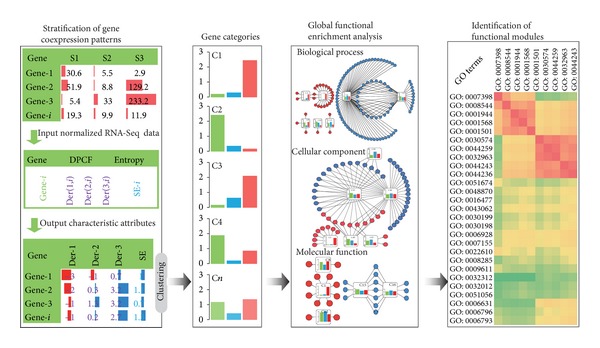 Create a controlled logically structured consensus vocabulary 
	– called an “ontology” – 
	representing the types of entities (things, processes, …) scientists are [still] interested in, and use the terms in this ontology to tag or annotate data about these entities
9
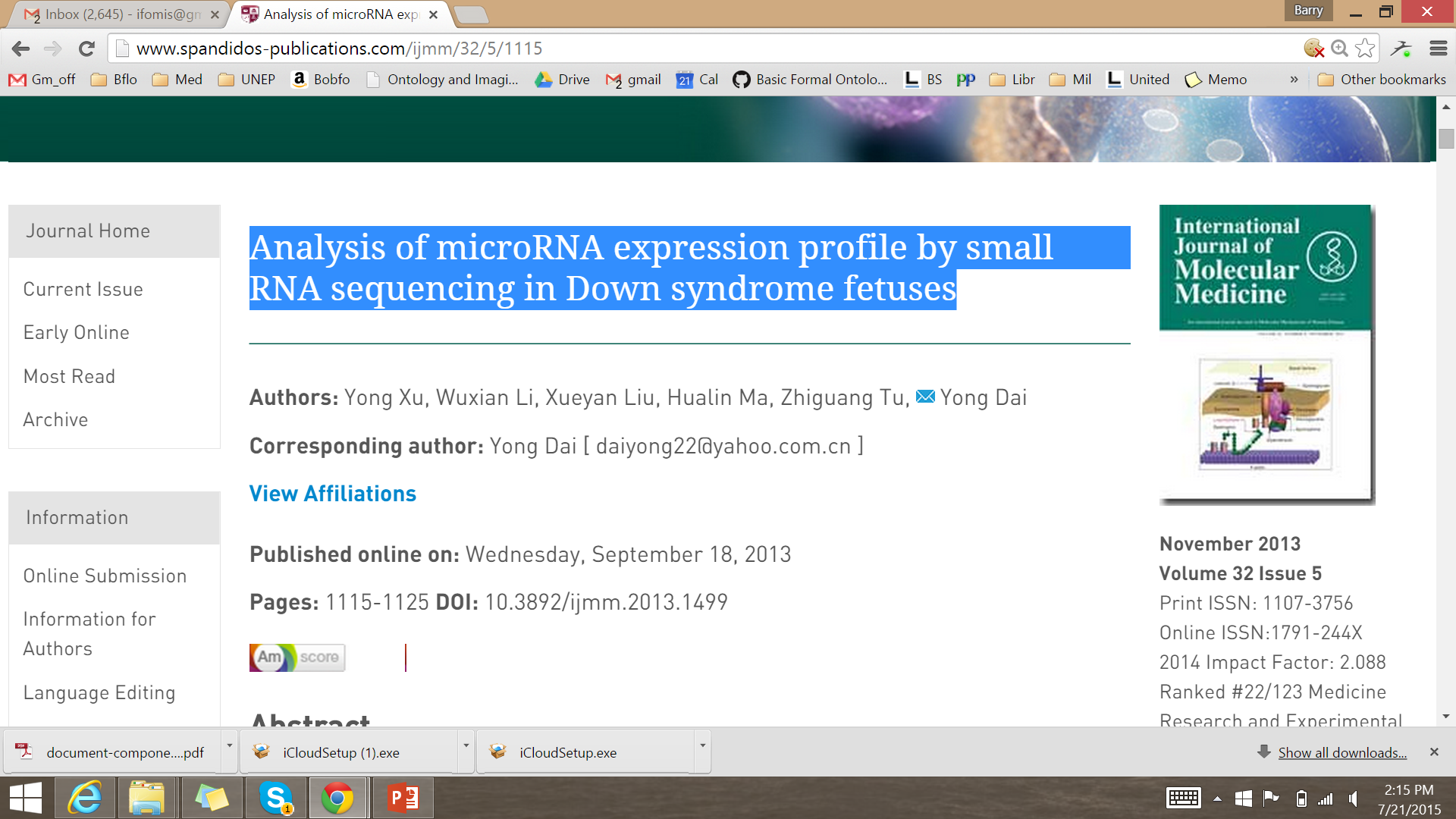 10
`
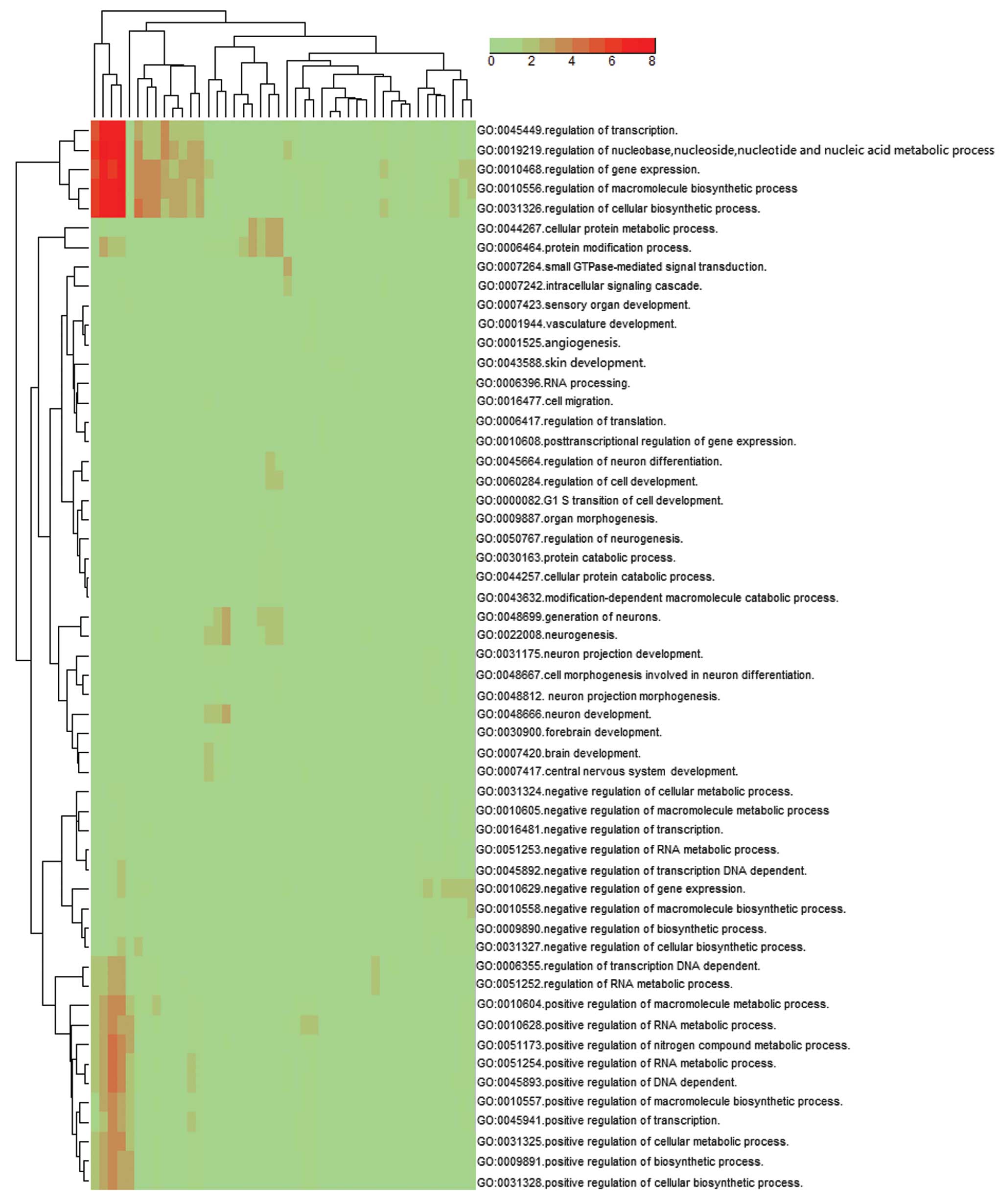 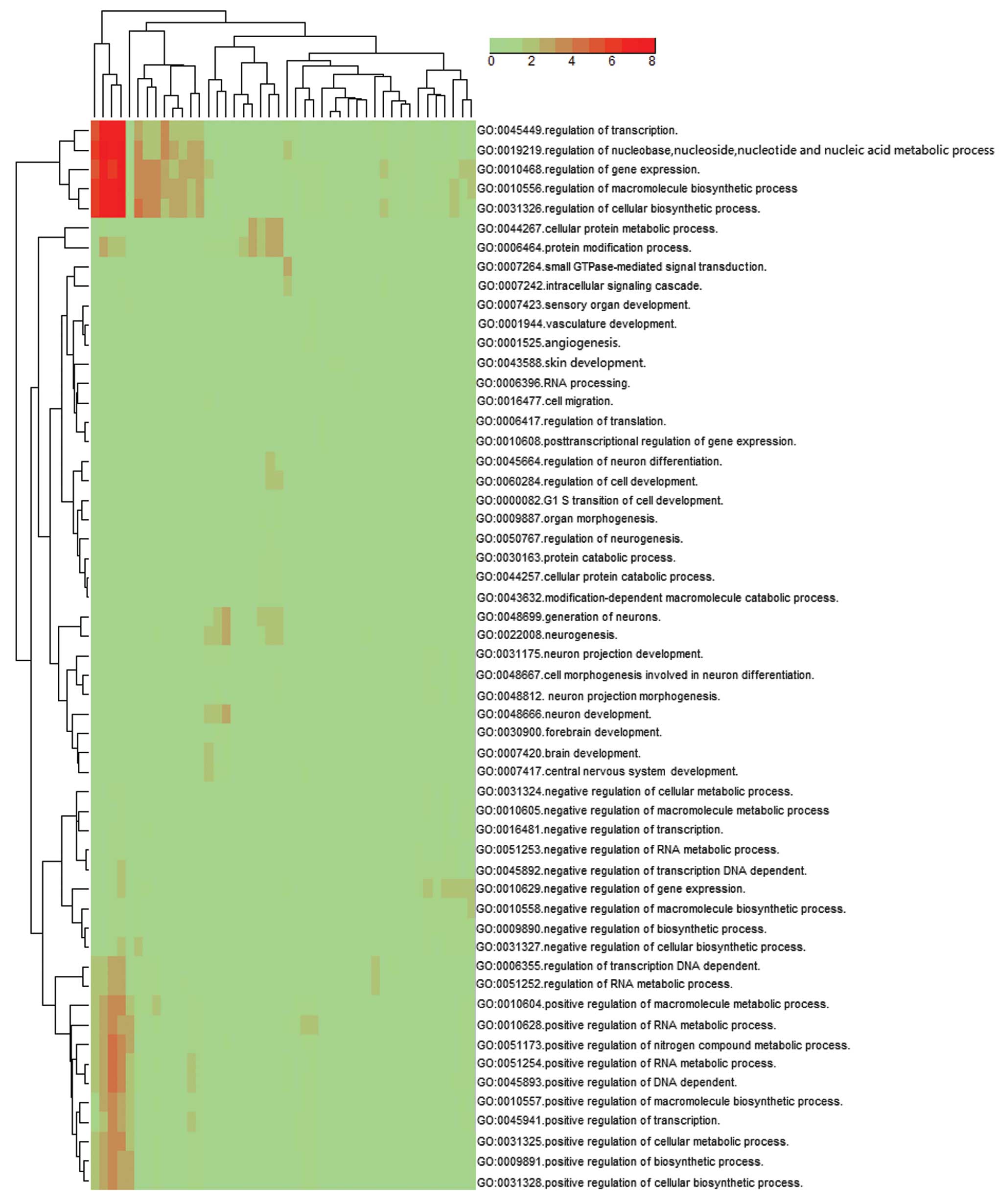 11
[Speaker Notes: http://www.spandidos-publications.com/ijmm/32/5/1115]
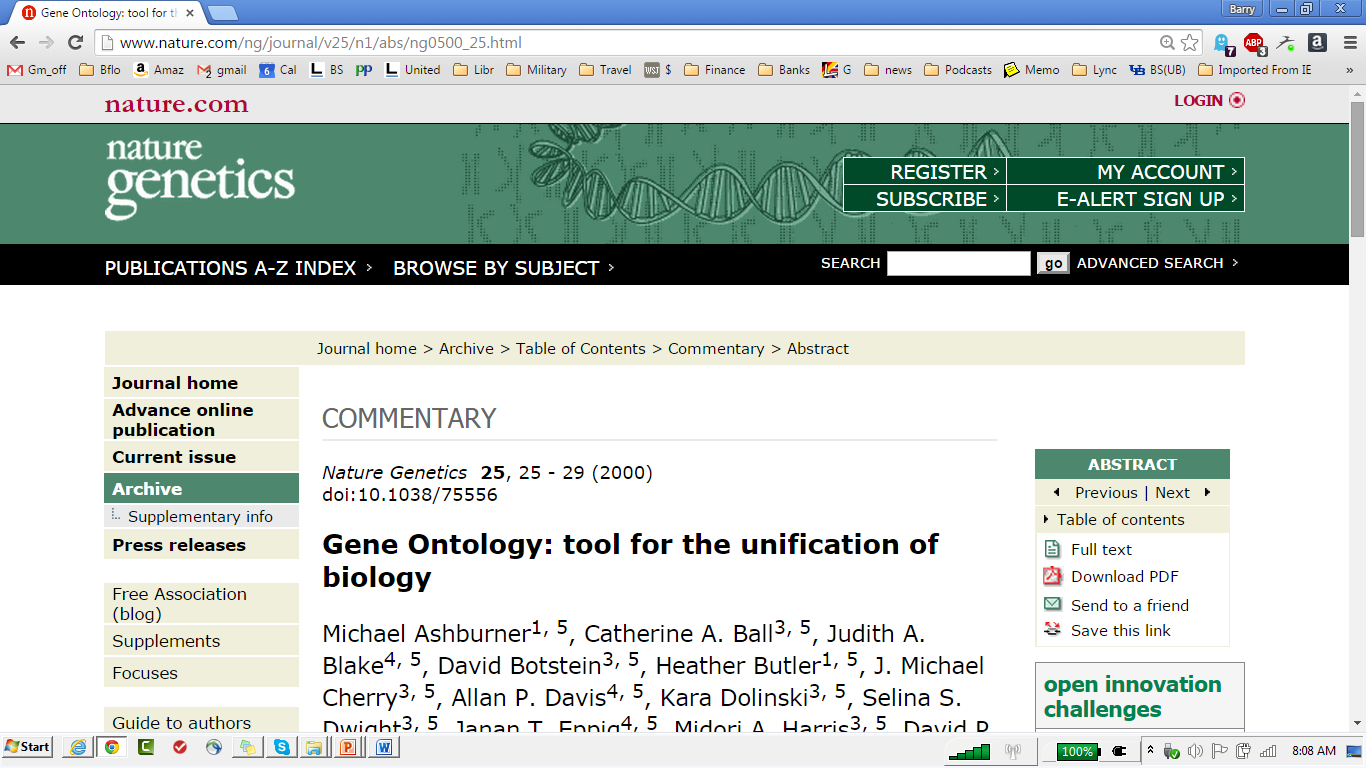 12
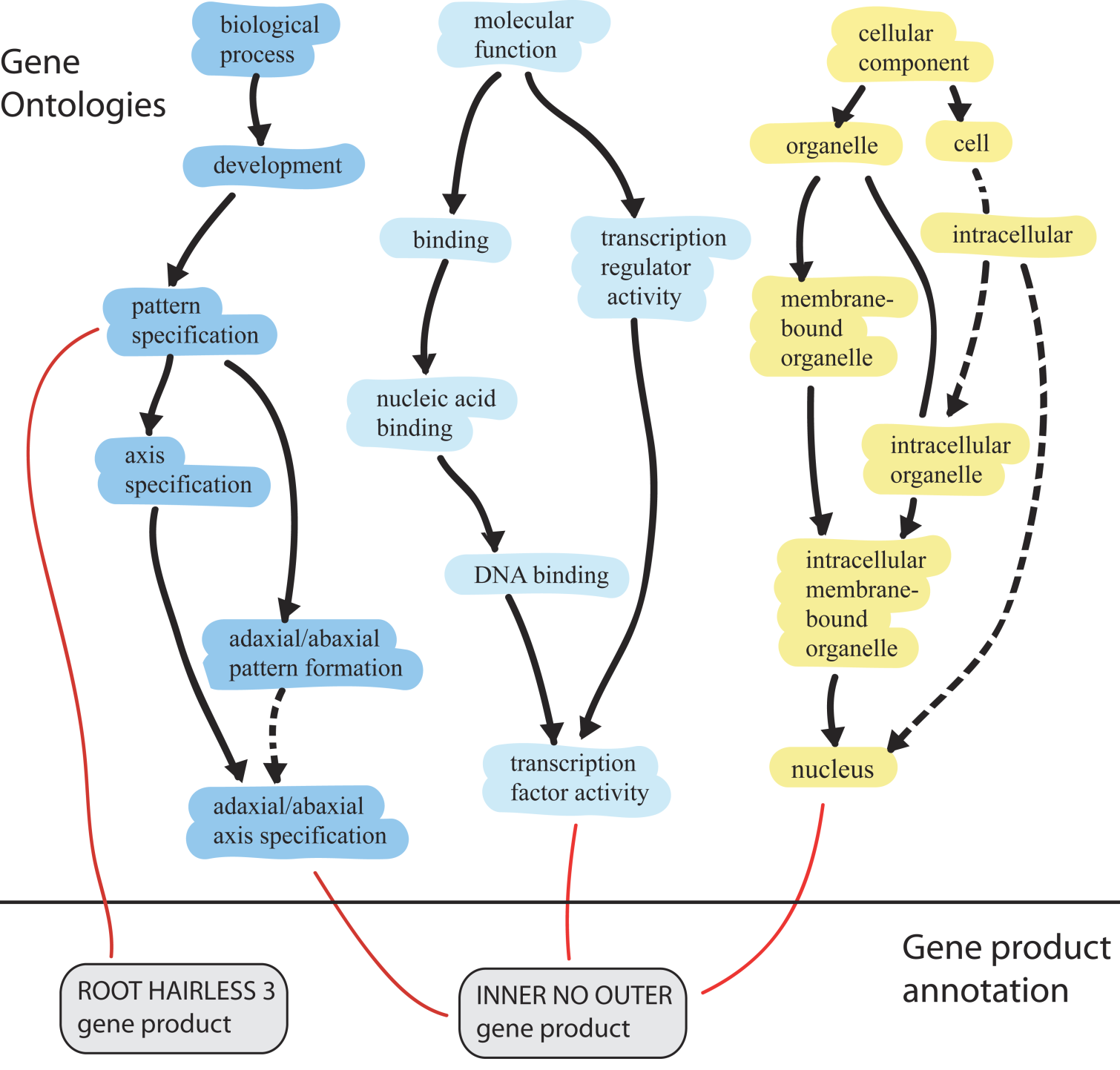 Clark et al., 2005
is_a
part_of
13
[Speaker Notes: The gene ontology consortium develops ontologies and makes annotation of gene products to those ontologies. The ontologies are databases containing sets of biological processes, molecular functions, and cellular components and the relationships between them. Annotators within the consortium use these ontologies to categorise gene products. During my talk today I’m going to explain about the uses of GO and give a more detailed explanation of the ontolgoies and of the system of annotation. Then Harold Drabkin is going to talk in more detail about annotation and about how you can submit annotations of your own gene products of interest.]
GO provides species neutral terms for tagging biological data
it thereby enables data deriving from experiments on model organisms (mouse, fish, fly, …) to be used to derive and test hypotheses about human health and disease
14
Example: Embryo implanation http://amigo.geneontology.org/amigo/
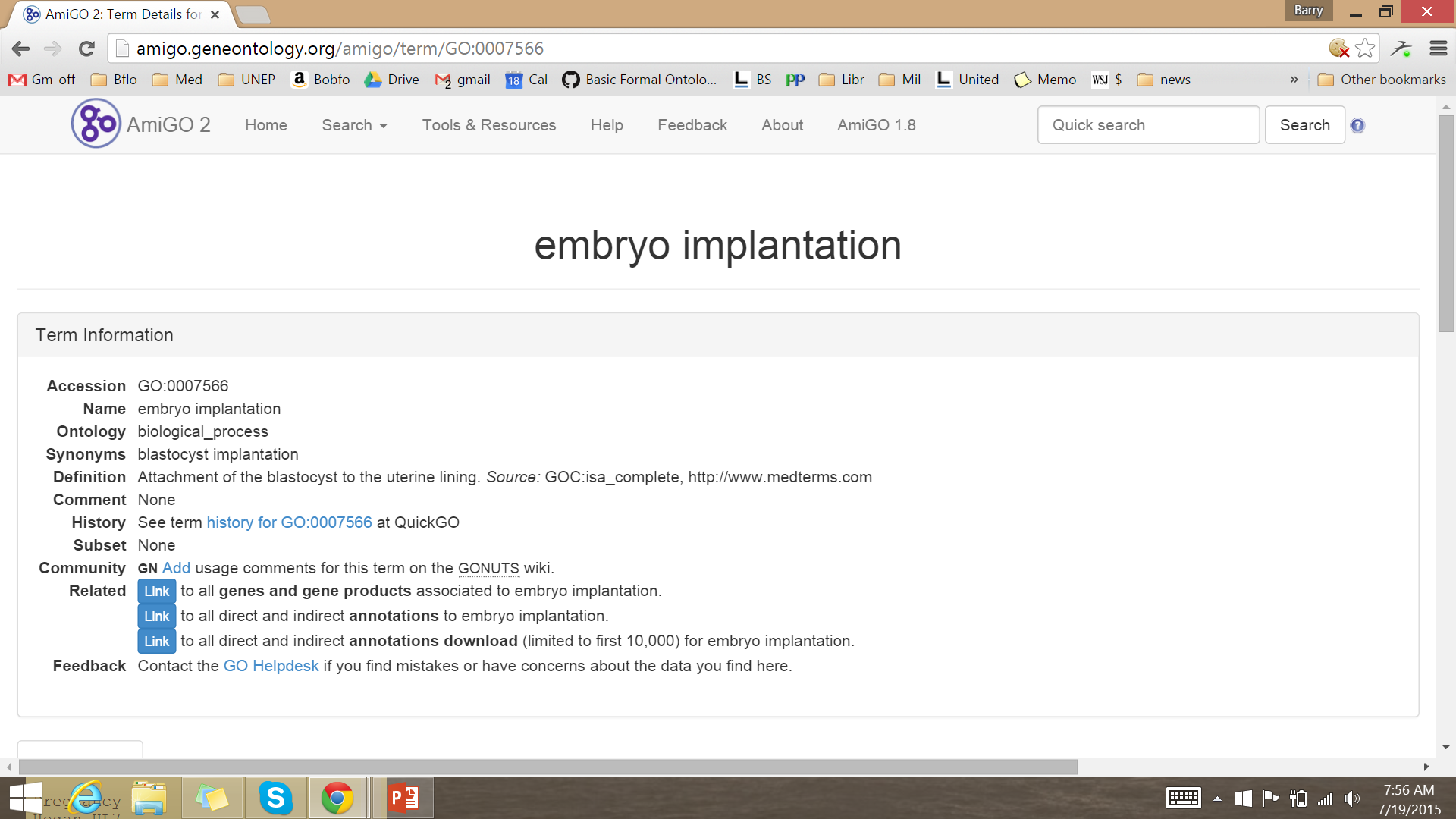 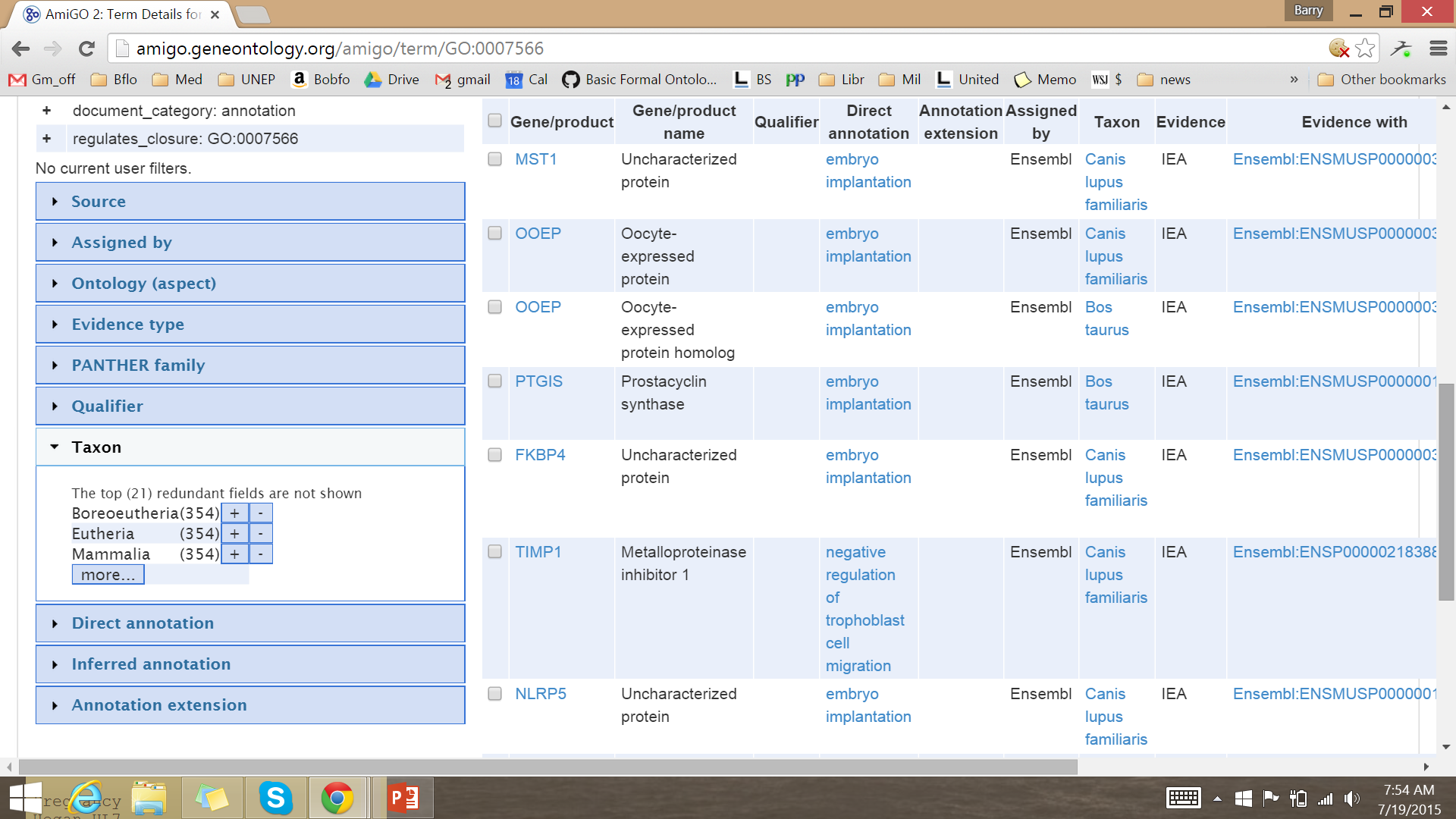 Uses of ‘ontology’ in PubMed abstracts
Embryontology
Barry Smith
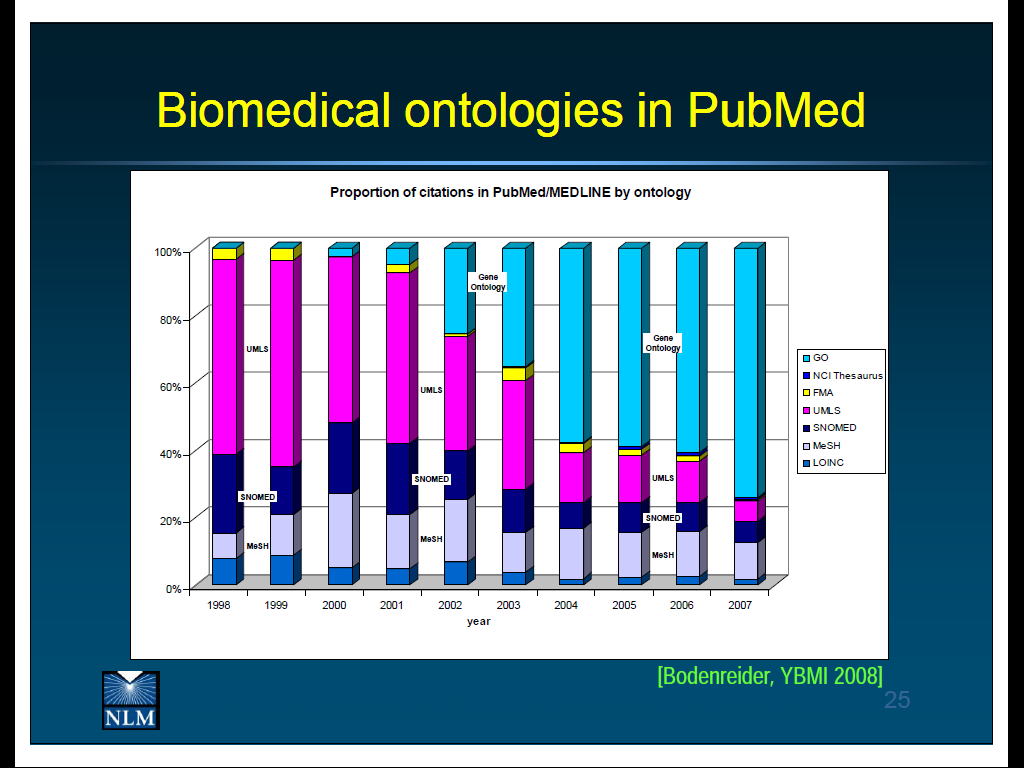 By far the most successful: GO (Gene Ontology)
18
GO divided into three term hierarchies
is_a
is_a
is_a
19
When a new gene or gene product is discovered
we first try to answer three questions:
where is it located in the cell?
what is its molecular function?
what biological processes does the exercise of this function contribute to?
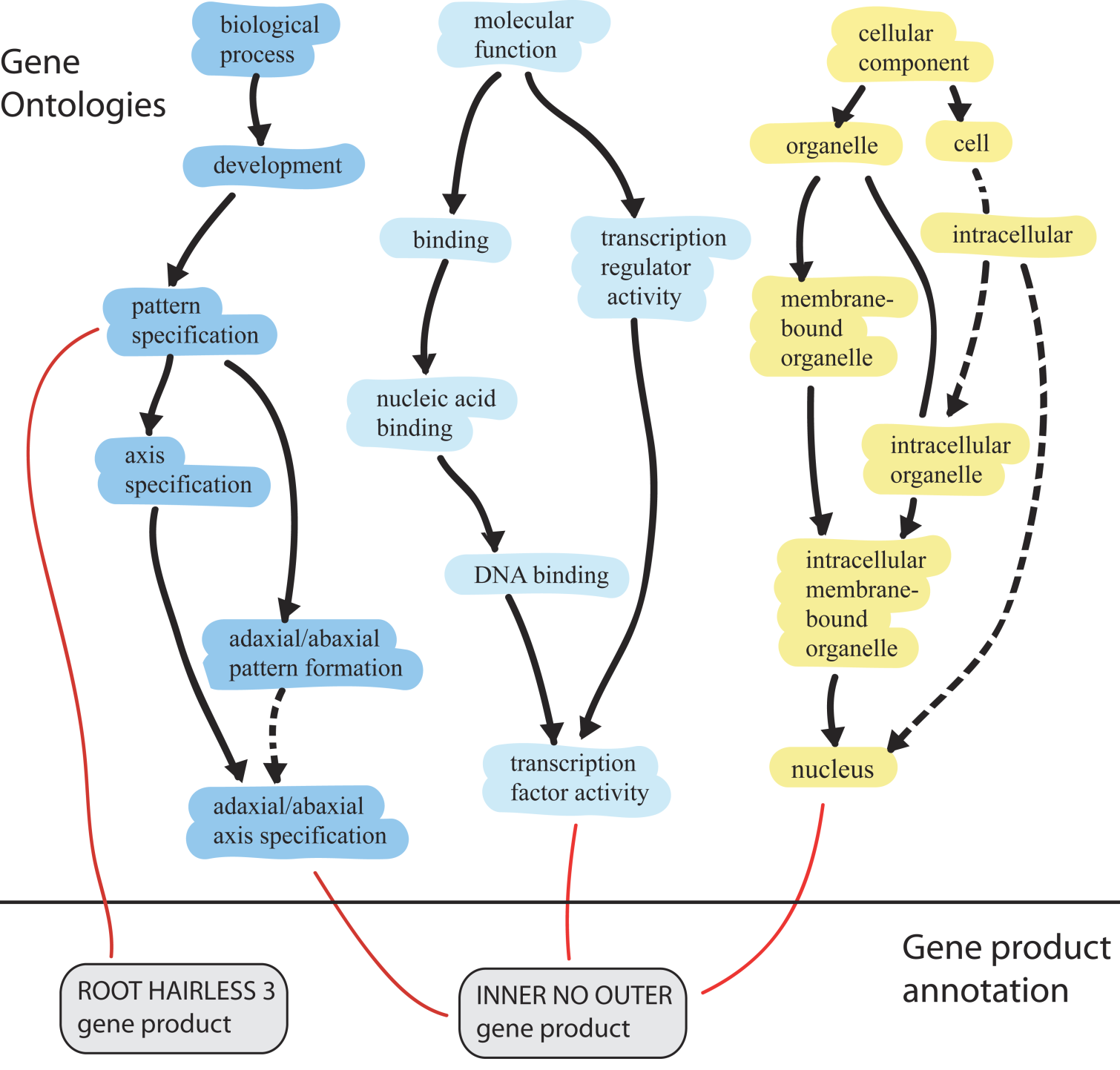 is_a
part_of
Clark et al., 2005
21
[Speaker Notes: The gene ontology consortium develops ontologies and makes annotation of gene products to those ontologies. The ontologies are databases containing sets of biological processes, molecular functions, and cellular components and the relationships between them. Annotators within the consortium use these ontologies to categorise gene products. During my talk today I’m going to explain about the uses of GO and give a more detailed explanation of the ontolgoies and of the system of annotation. Then Harold Drabkin is going to talk in more detail about annotation and about how you can submit annotations of your own gene products of interest.]
Gene Ontology
biological 
process
cellular 
component
molecular 
function
22
Two ways of existing in time
You are a continuant – an entity that continues

Your life is an occurrent – a process that occurs
23
Gene Ontology
Continuant
Occurrent
cellular 
component
molecular 
function
biological 
process
24
Top level ontology defined by GO
Continuant
Occurrent
Dependent
Continuant

attribute
Process
Independent
Continuant

thing
25
Extending GO to provide representations of further sorts of biological entities
proteins, species, populations, diseases, symptoms, developmental anatomy, experimental processes, behavior …

The Open Biological and Biomedical Ontologies (OBO) Foundry
26
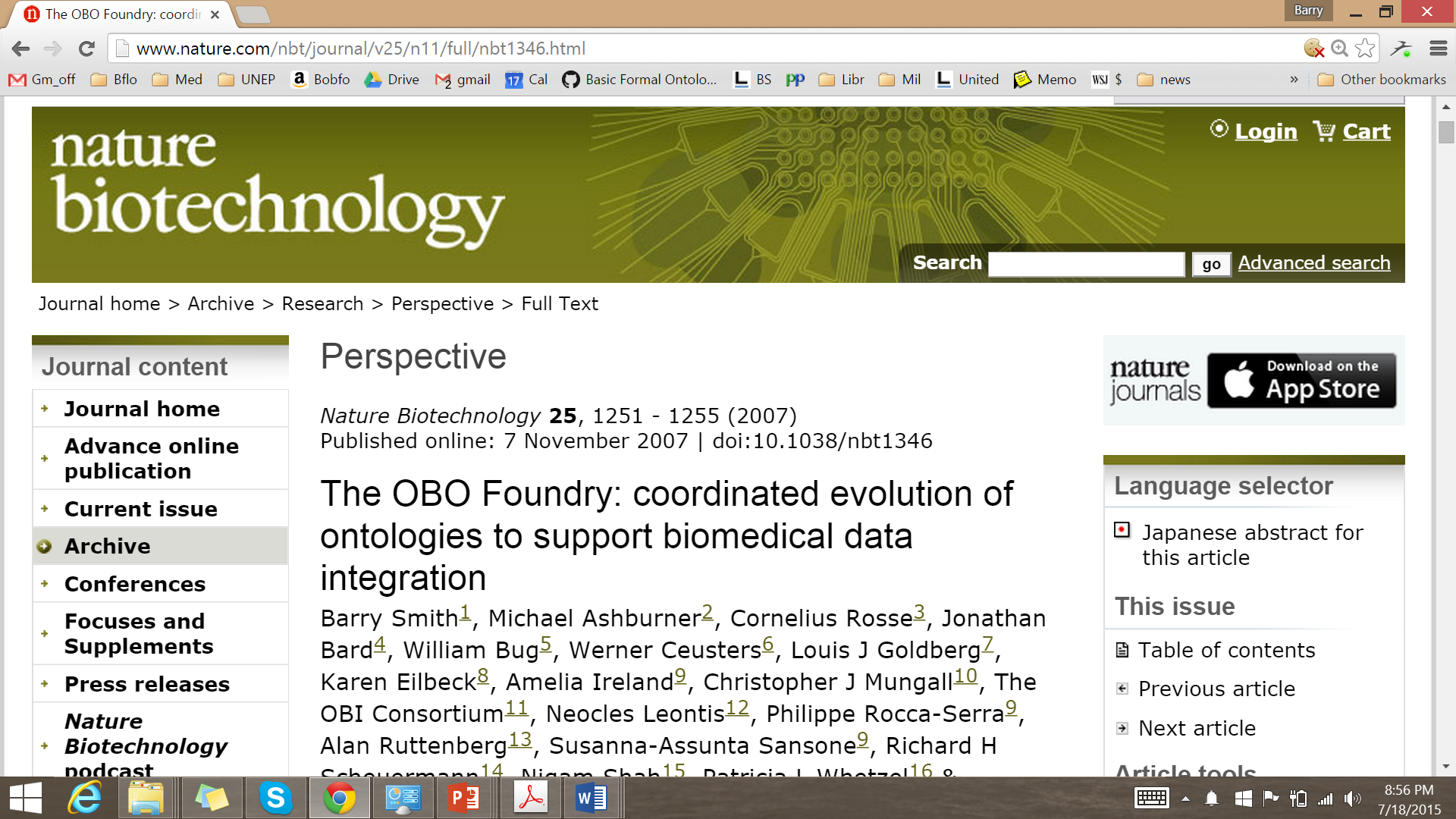 27
Original OBO Foundry ontologies 
(Gene Ontology in yellow)
28
environments are here
Environment Ontology (including intra-organismal environments, such as the gut and oral cavities)
29
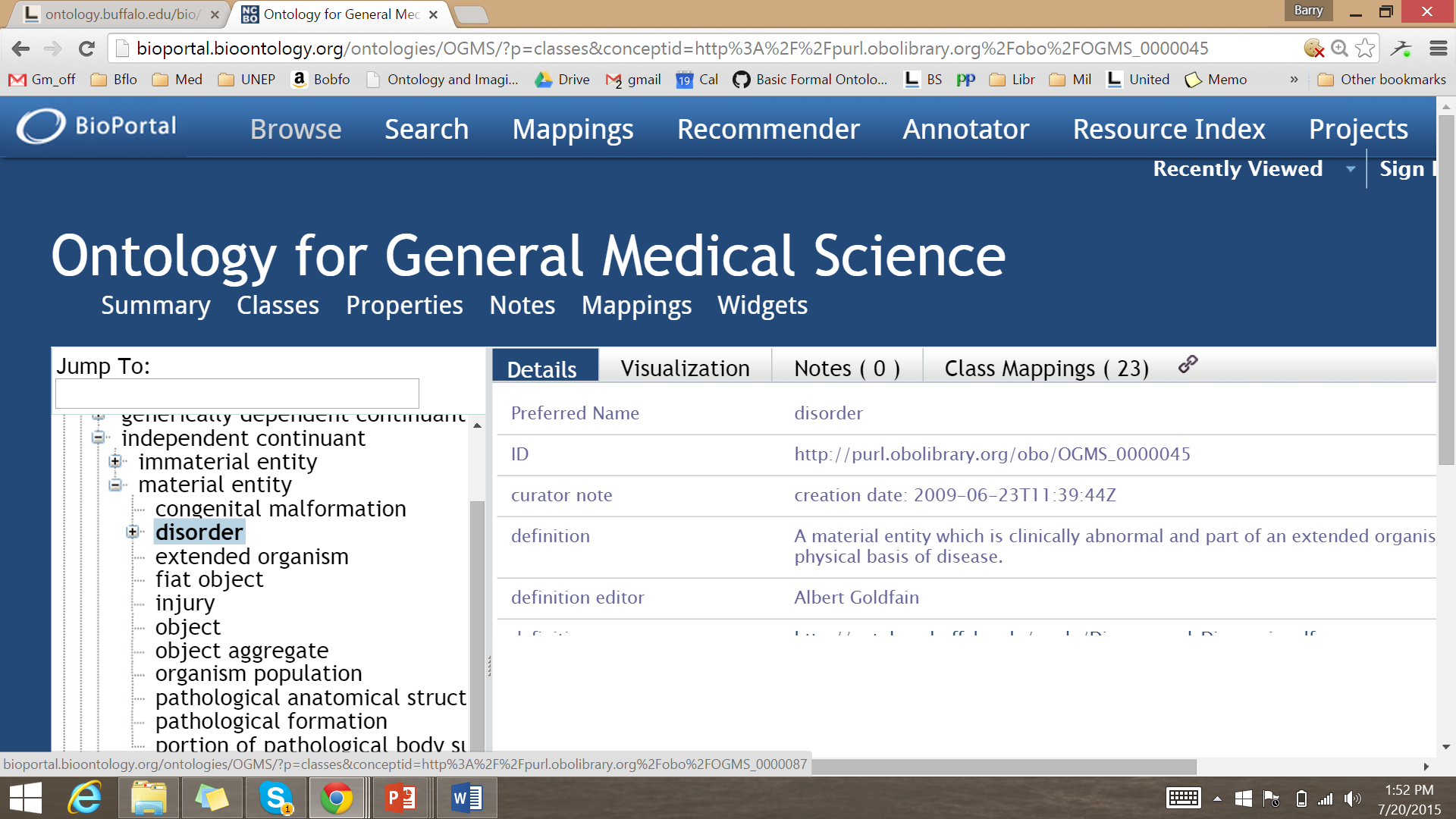 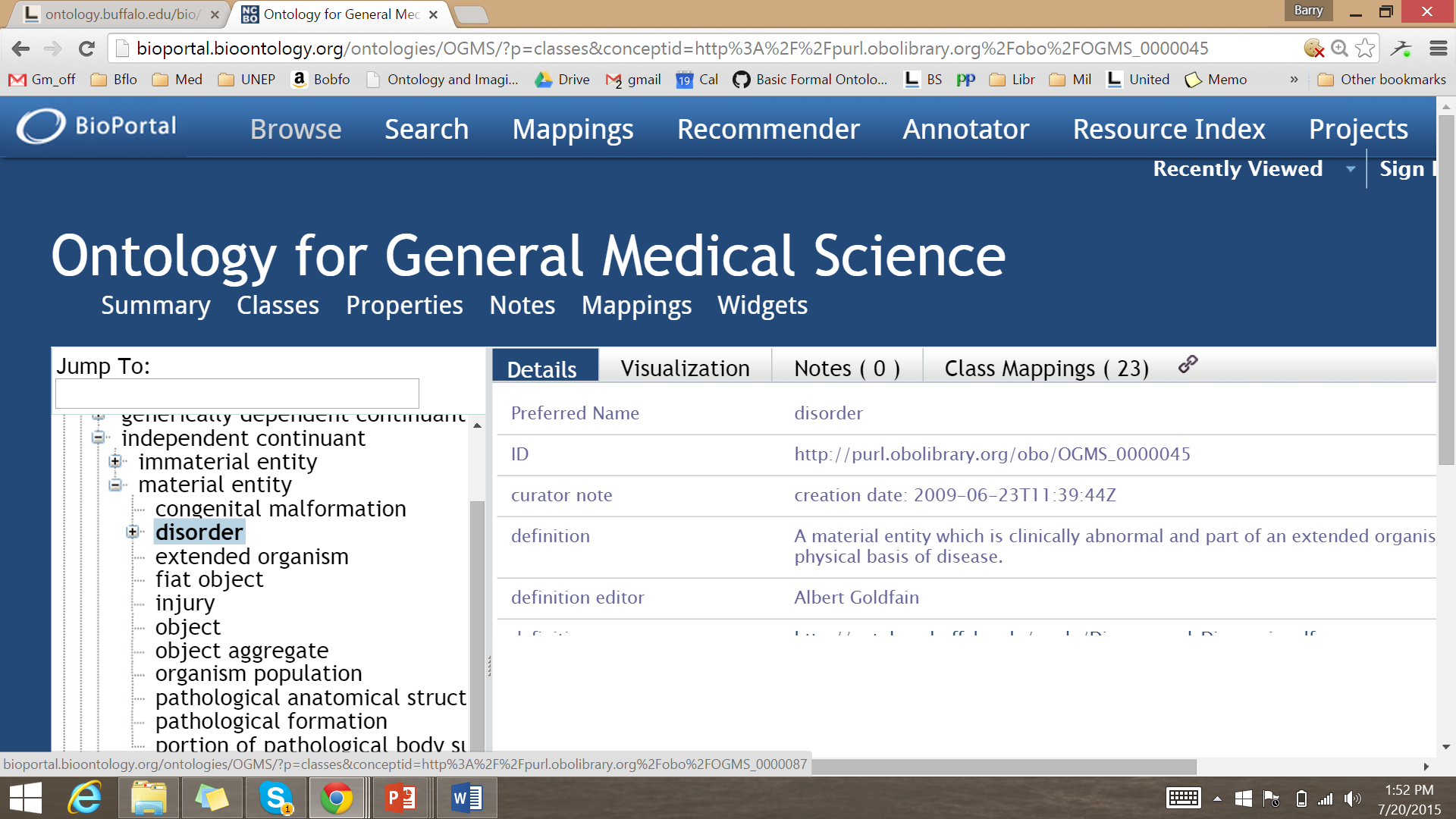 Definition. A material entity which is clinically abnormal and part of an extended organism.
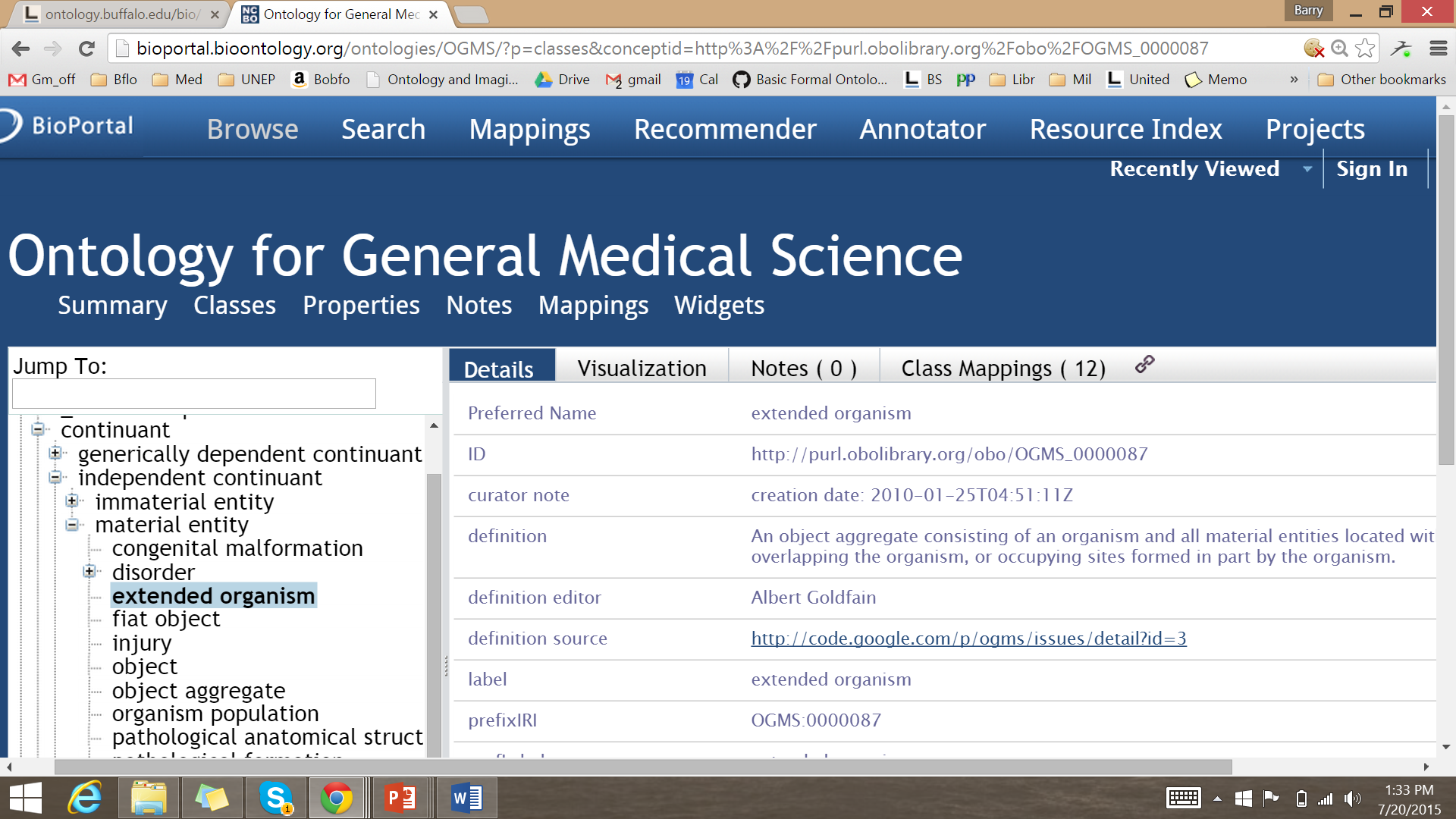 OGMS (Ontology for General Medical Science)
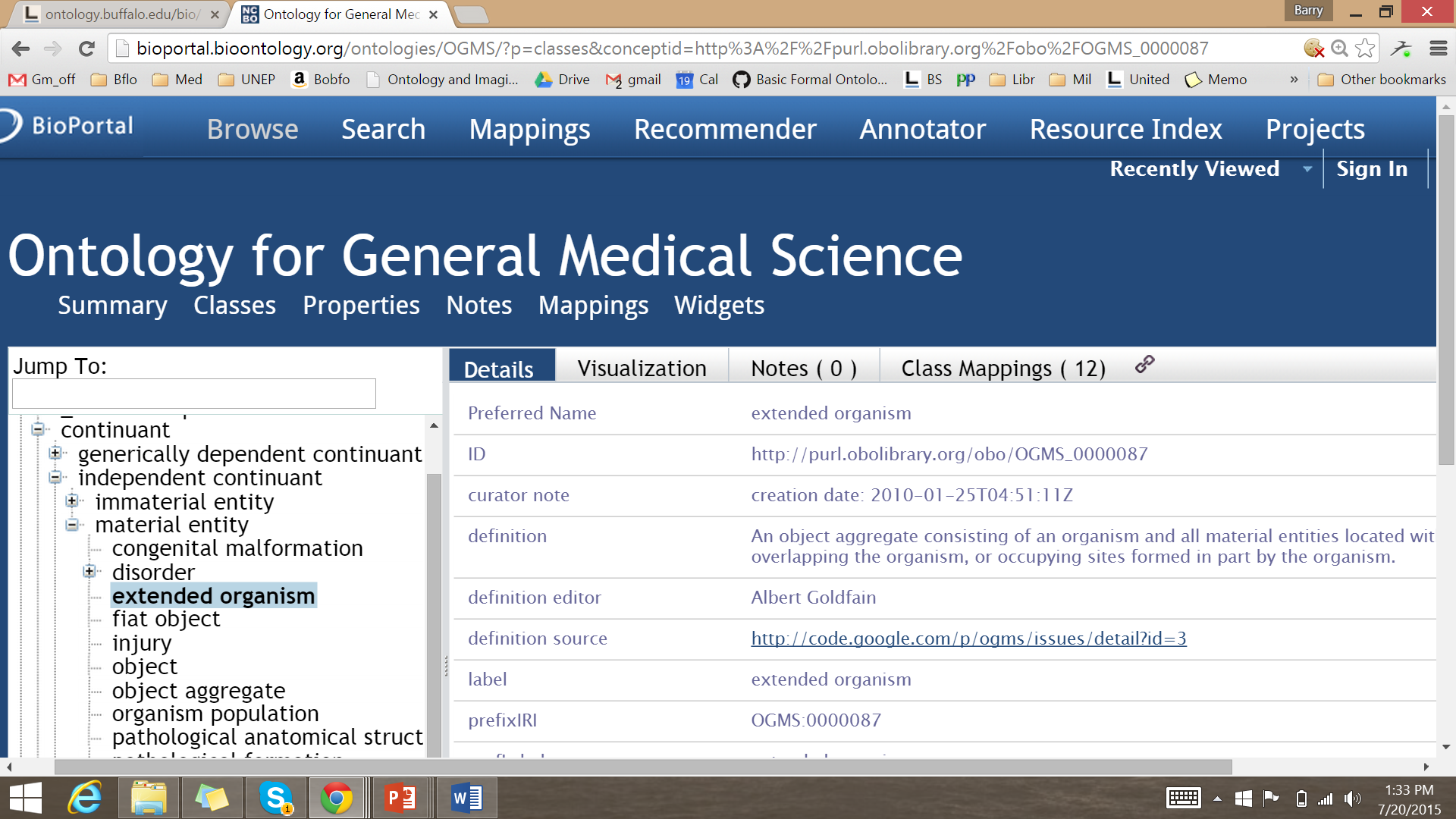 OGMS (Ontology for General Medical Science)
Defintion: An object aggregate consisting of an organism and all material entities located within the organism, overlapping the organism, or occupying sites formed in part by the organism
Eric Olsen
Two different objects are equally good candidates for being the maternal organism, one having the foetus as a part and the other not.
Call them the large mother and the small mother.
Whether the foetus is a part of the maternal organism depends on which maternal organism we’re talking about.
Basic Formal Ontology (BFO)
top level



mid-level







domain level
OBO Foundry Modular Organization
37
[Speaker Notes: * = dedicated NIH funding]
Relations
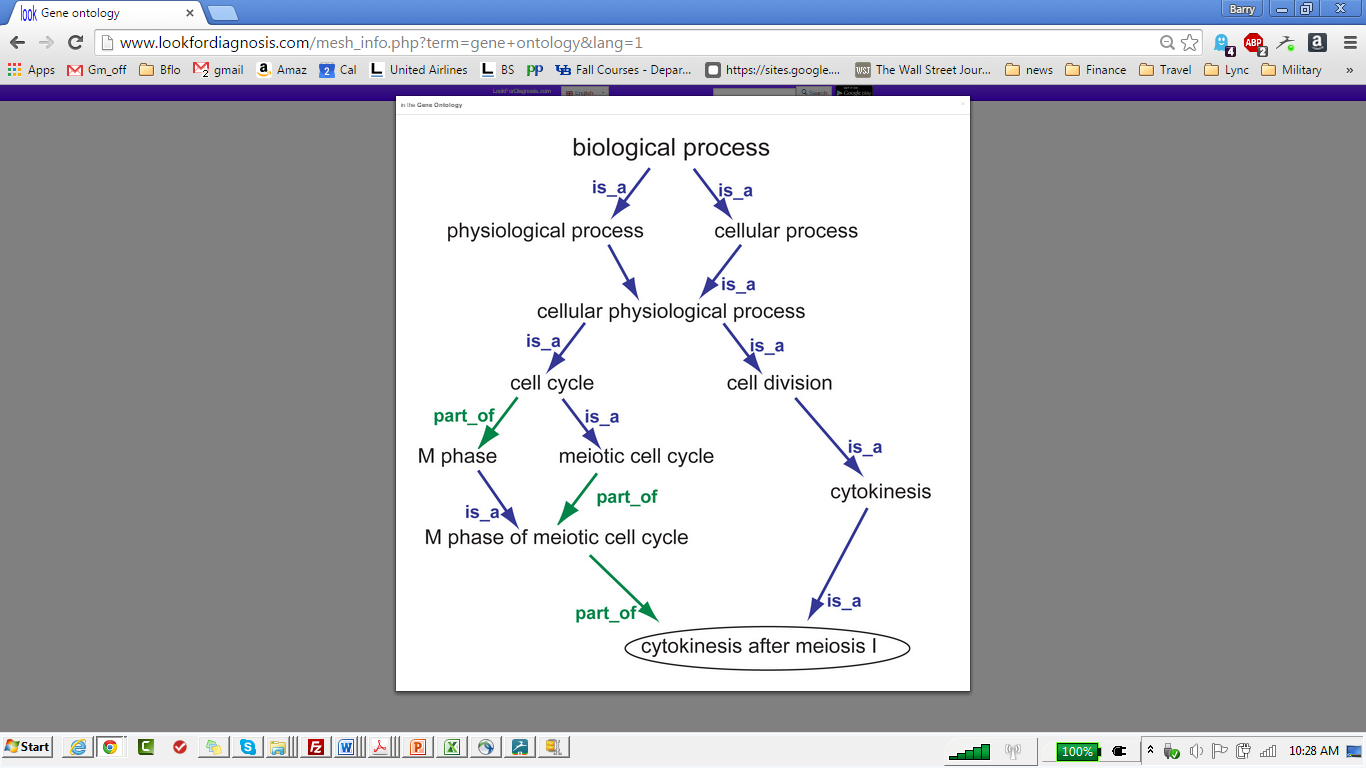 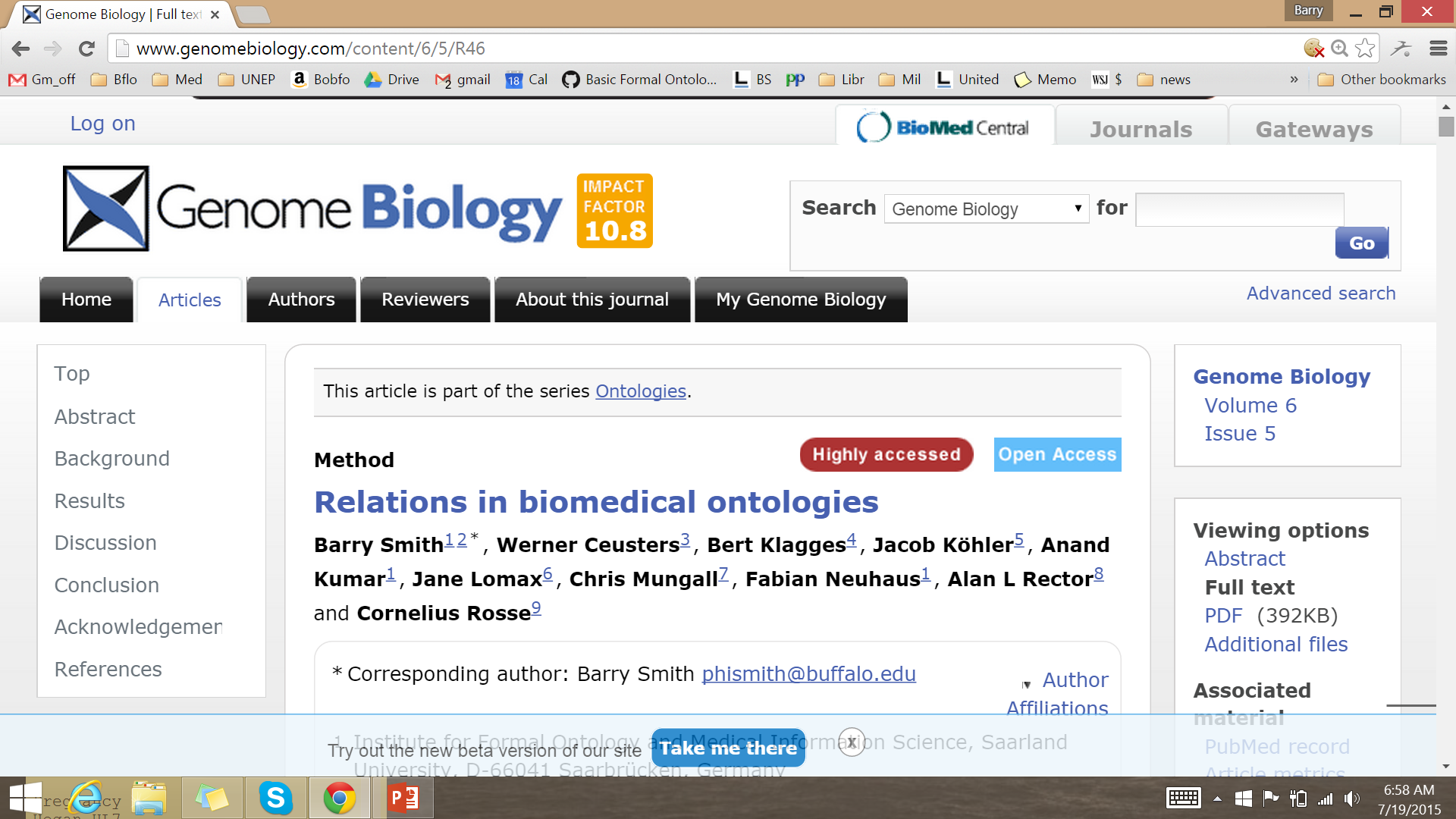 Organ Part
Organ 
Subdivision
Anatomical Space
Anatomical
Structure
Foundational Model of Anatomy
Organ Cavity
Subdivision
Organ
Cavity
Organ
Organ 
Component
Serous Sac
Tissue
Serous Sac
Cavity
Serous Sac
Cavity
Subdivision
is_a
Pleural Sac
Pleura(Wall 
of Sac)
Pleural 
Cavity
part_of
Parietal 
Pleura
Visceral
Pleura
Interlobar 
recess
Mediastinal
Pleura
Mesothelium 
of Pleura
40
depends_on
Continuant
Occurrent



process, event
Independent
Continuant

entity
Dependent
Continuant

quality
quality depends_on bearer
41
depends_on
Continuant
Occurrent



process
Independent
Continuant

thing
Dependent
Continuant

property
process depends_on participant
42
participates_in
Continuant
Occurrent



process
Independent
Continuant

thing
Dependent
Continuant

quality
thing participates_in process
43
instance_of
types
Continuant
Occurrent



process, event
Independent
Continuant

thing
Dependent
Continuant

quality
....  .....    .......
44
instances
instances
derives_from
C1 
c1 at t1
C 
c at t
time
C'
c' at t
zygote derives_from ovum
zygote derives_from sperm
45
same instance
C1
C 
c at t
c at t1
time
transformation_of
pre-RNA  mature RNA
child  adult
living human being   corpse
46
transformation_of
C2 transformation_of C1 
	=def. any instance of C2 was at some earlier time an instance of C1
47
C1
C 
c at t
c at t1
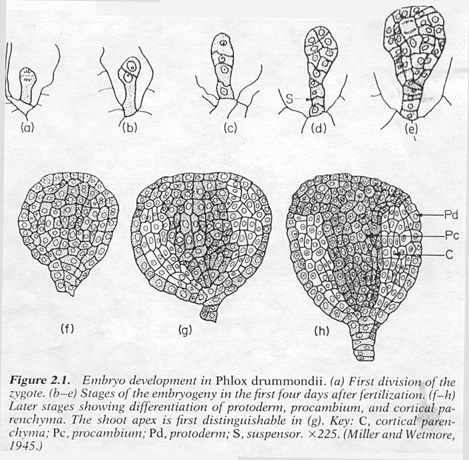 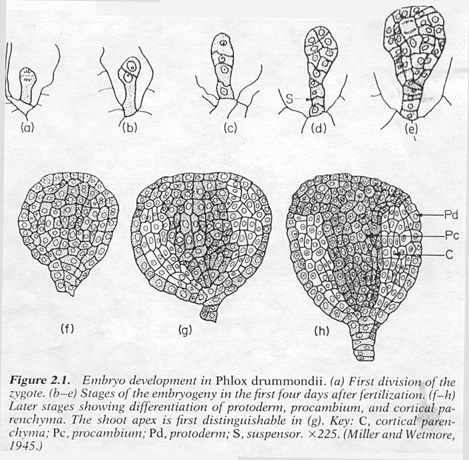 transformation_of
48
On to Pregnancy
49
When does the human being begin to exist?
human being =
human individual =
human organism
50
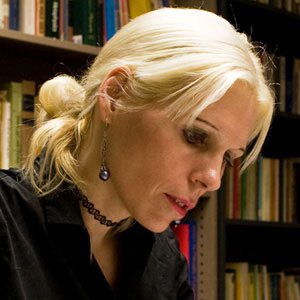 first there are two:
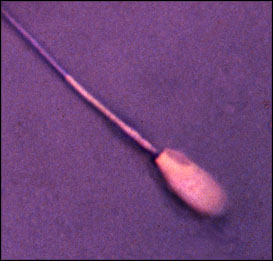 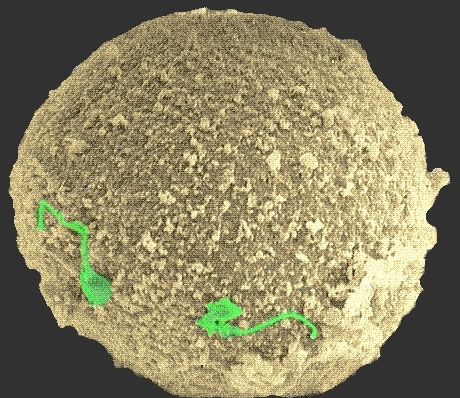 52
[Speaker Notes: In mammals, even in the unfertilised ovum, there is already an ‘animal’ pole (from which the nervous system and eyes develop) and a ‘vegetal’ pole (from which the future ‘lower’ organs and the gut develop). Cf. Haldane on Pasnau]
first there are two:
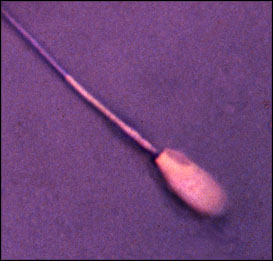 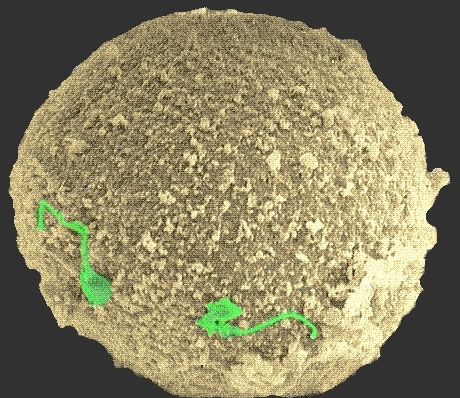 53
first there are two:
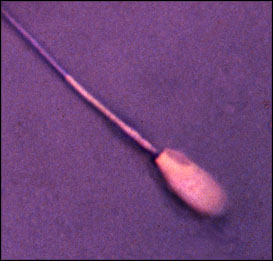 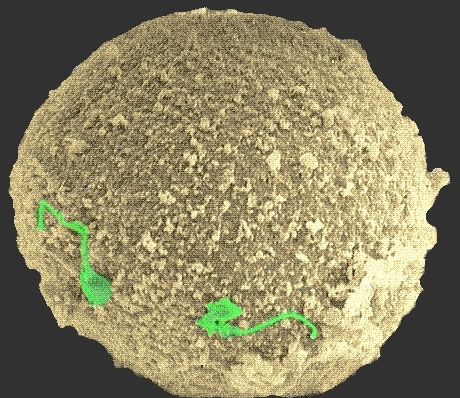 54
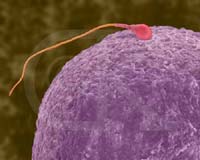 55
and then there is one
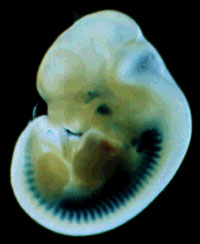 56
time goes on
57
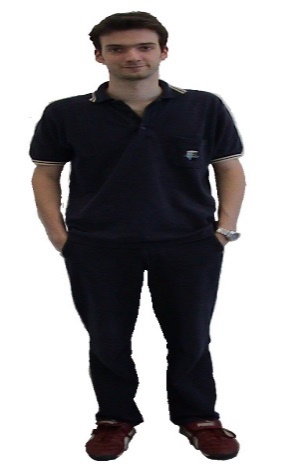 58
when did this human individual begin to exist?
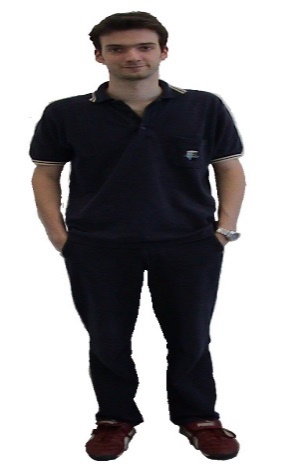 59
Substantial change
two drops of water flow together and become one
two early embryos fuse to become one 
an ameoba splits and becomes two
a block of marble is spit and becomes two
a pair of conjoined twins is separated and becomes two
60
when did this human individual begin to exist?
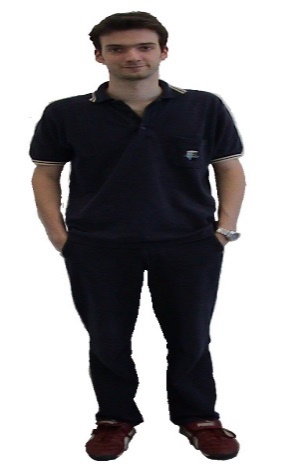 61
a. single-cell (zygote) (day 0)
b: multi-cell (days 0-3)
c. morula (day 3)
d. early blastocyst (day 4)
e. implantation (days 6-13)
f. gastrulation (days 14-16)
g. neurulation (from day 16)
h. formation of the brain stem (days 40-43)
i. end of first trimester (day 98)
j. viability (around day 130)
k. sentience (around day 140)
l. quickening (around day 150)
m. birth (day 266)
n. the development of self-consciousness (some time after birth) – human person
62
One attractive threshold for substantial change
formation of zygote
(fertilization)
63
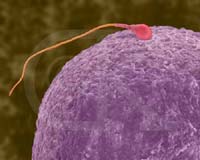 64
a. single-cell (zygote) (day 0)
b: multi-cell (days 0-3)
c. morula (day 3)
d. early blastocyst (day 4)
e. implantation (days 6-13)
f. gastrulation (days 14-16)
g. neurulation (from day 16)
h. formation of the brain stem (days 40-43)
i. end of first trimester (day 98)
j. viability (around day 130)
k. sentience (around day 140)
l. quickening (around day 150)
m. birth (day 266)
n. the development of self-consciousness (some time after birth) – human person
65
zygote = human individual?
66
perhaps yes
but the same human individual as this?
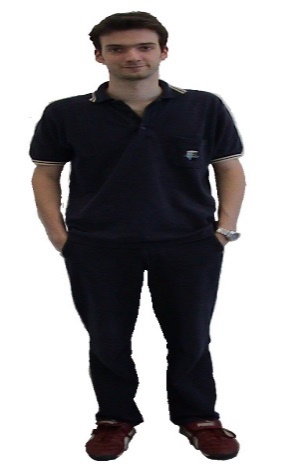 67
because almost immediately …
68
… cleavage
which one is the human individual?
69
2 cells fertilization membrane (zona pellucida)
70
this whole, bound by zona pellucida = human individual – a view of this sort is defended by Rose Hershenov (see: http://www.metaphysicsandbioethics.com/)
71
and so on
on this view, we were all once zygotes, we were all once blastulas, …
72
a. single-cell (zygote) (day 0)
b: multi-cell (days 0-3)
c. morula (day 3)
d. early blastocyst (day 4)
e. implantation (days 6-13)
f. gastrulation (days 14-16)
g. neurulation (from day 16)
h. formation of the brain stem (days 40-43)
i. end of first trimester (day 98)
j. viability (around day 130)
k. sentience (around day 140)
l. quickening (around day 150)
m. birth (day 266)
n. the development of self-consciousness (some time after birth) – human person
73
Days 14-16: Gastrulation
Gastrulation transforms the blastula from a cluster of cells into a single heterogeneous entity—a whole multicellular individual living being which has a body axis and bilateral symmetry and its own mechanisms to protect itself and to restore stability in face of disturbance.
74
Wolpert
“It is not birth, marriage or death, but gastrulation, which is truly the most important event in your life.”
75
Neurulation (begins day 16)
transforms the gastrula by establishing the beginning of the central nervous system. 
A 2nd massive migration of cells and topological folding and connecting and subsequent cell specialization yielding neural tube
76
a. single-cell (zygote) (day 0)
b: multi-cell (days 0-3)
c. morula (day 3)
d. early blastocyst (day 4)
e. implantation (days 6-13)
f. gastrulation (days 14-16)
g. neurulation (from day 16)
h. formation of the brain stem (days 40-43)
i. end of first trimester (day 98)
j. viability (around day 130)
k. sentience (around day 140)
l. quickening (around day 150)
m. birth (day 266)
n. the development of self-consciousness (some time after birth) – human person
77
Conclusion of “16 Days”
a substantial change occurs at the latest 16 days after fertilization 
and as a result of this substantial change a human being* comes into existence


*you
78
One question: was I ever a whole blastula?
Another question: was I ever a part of my mother?
Is the blastula like gut flora, or gut pathogens?
Or is it like the kidney or the liver, an organ of the mother?
79
Blastula
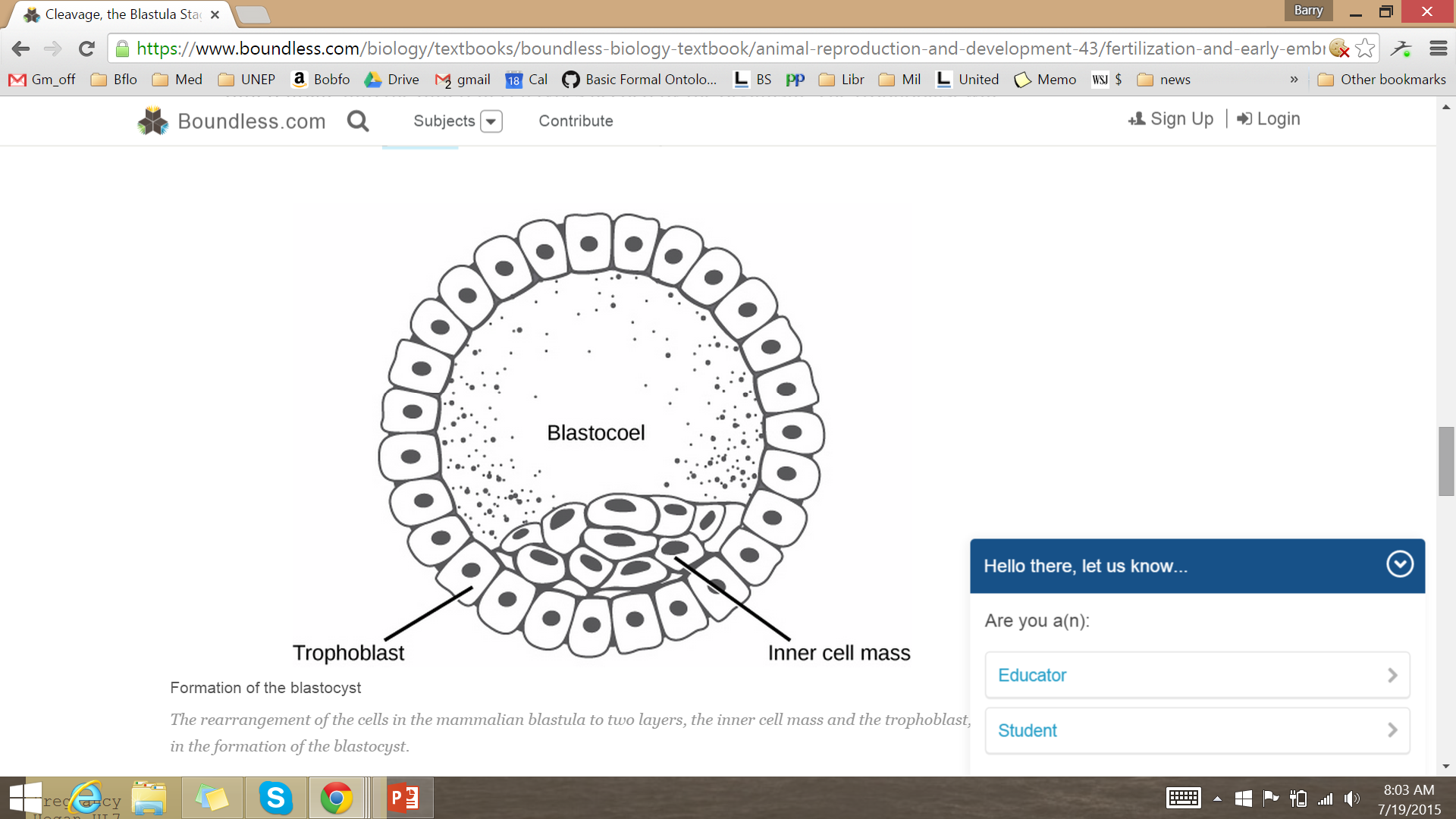 80
hatching of the blastocyst from out of the fertilization membrane and adhesion on the endometrium
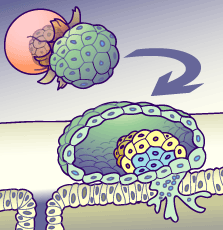 81
[Speaker Notes: http://www.embryology.ch/anglais/gnidation/etape02.html]
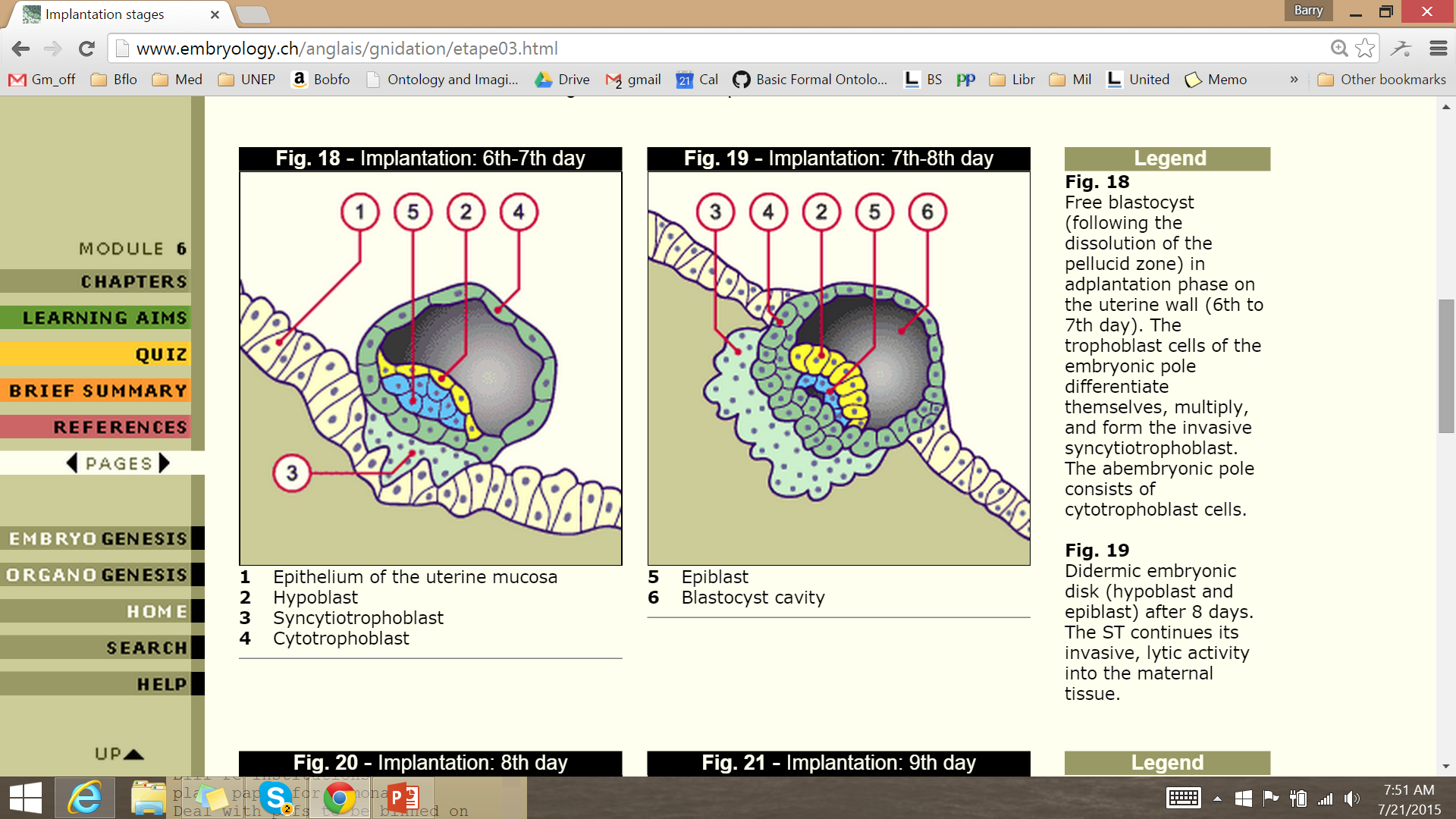 Implantation
82
[Speaker Notes: http://www.embryology.ch/anglais/gnidation/etape03.html]
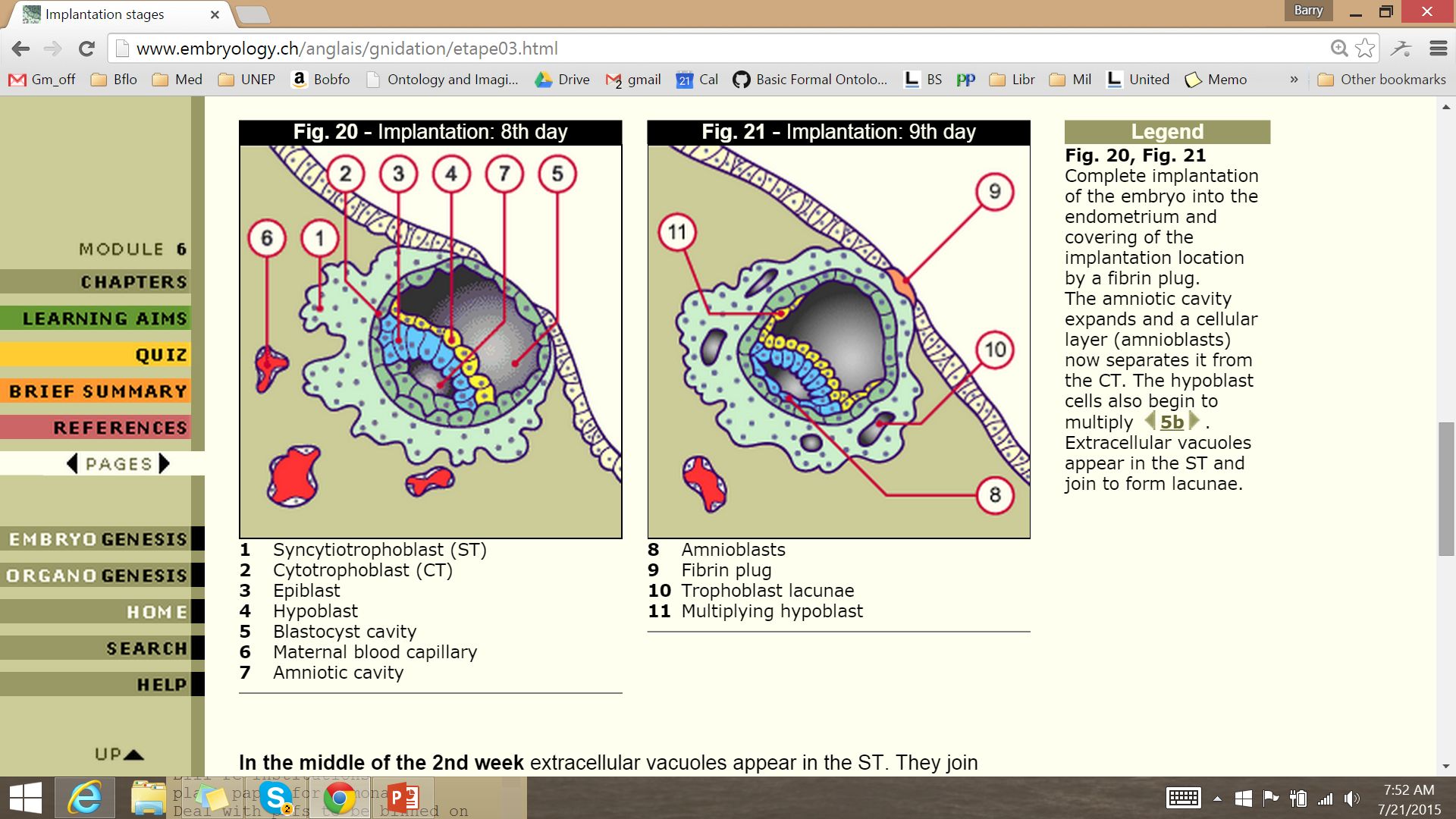 83
[Speaker Notes: http://www.embryology.ch/anglais/gnidation/etape03.html]
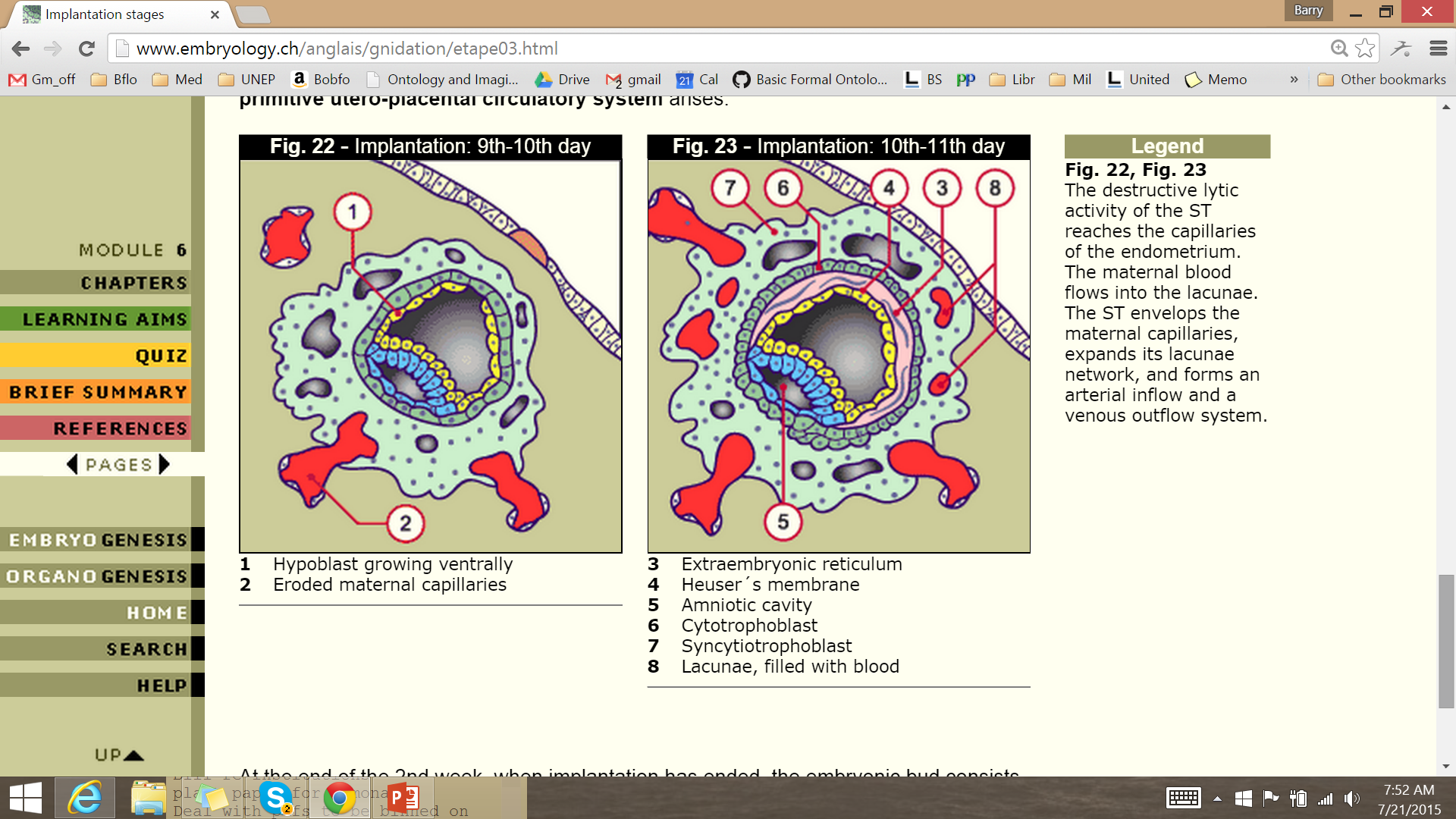 84
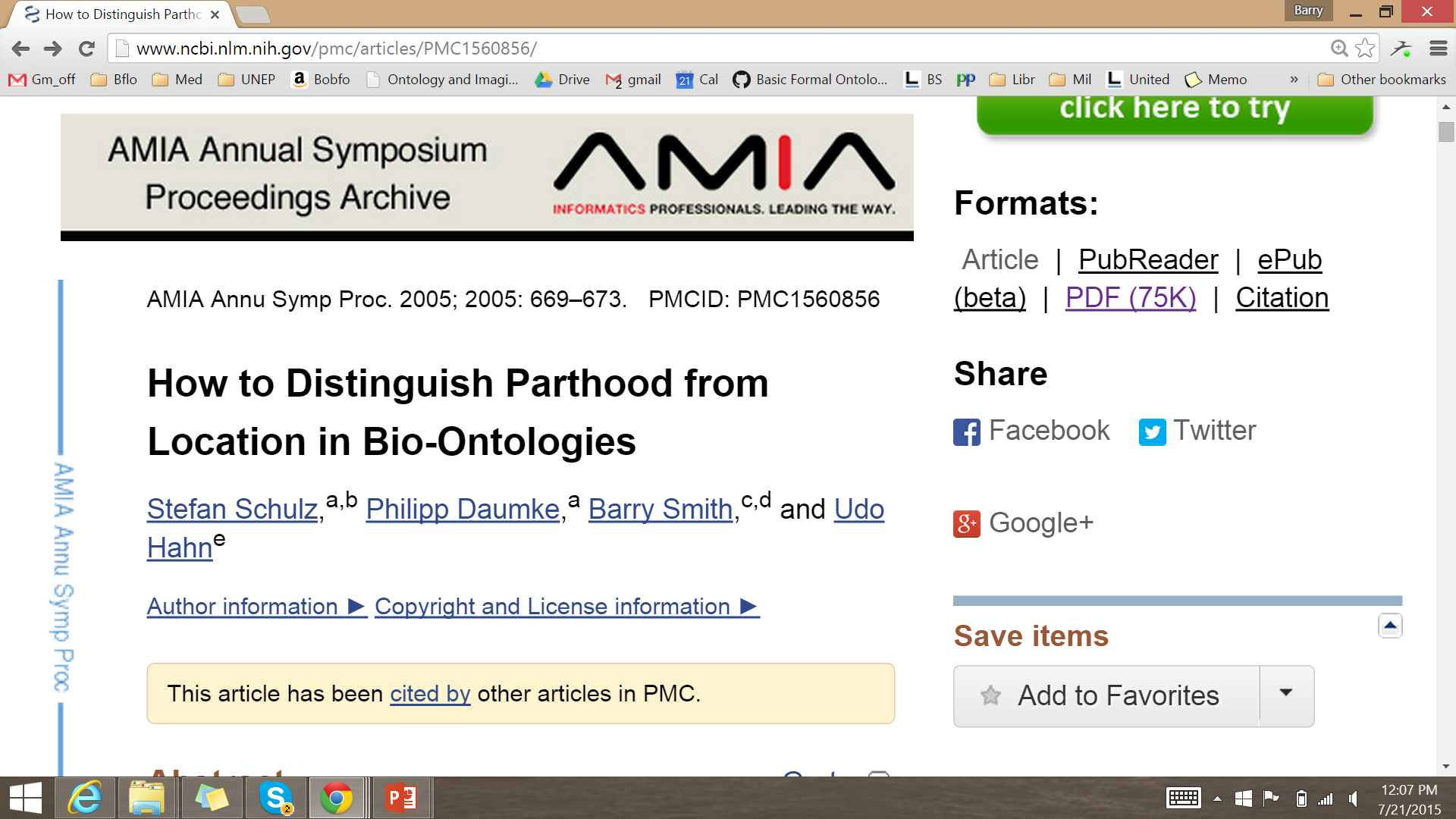 85
Is something in the extended organism a part_of the organism or just contained_in
Is it an Artifact – Yes  then contained_in
		No. Is it necessary for the organism’s functioning? 
		Yes  Then part_of 
		No. Does it have the same genetic origin? 
			Yes  Then part_of
			No  Then contained_in 
NOTE THE ABOVE (WHICH DATES FROM 2005) NEEDS RADICAL IMPROVEMENT
86
Examples
Amalgam filling in a tooth: Contained_in (Artifact)
A transplanted lung in an organism: Part_of
A metastasis of a breast cancer in the brain: Contained_in
A bacterium inside your gut: Contained_in
A glioblastoma in the brain: Part_of. The tumor is not functionally related to the brain, but it has its origin therein. 
A fetus in the womb of a mother. No – because not necessary for functioning.
87
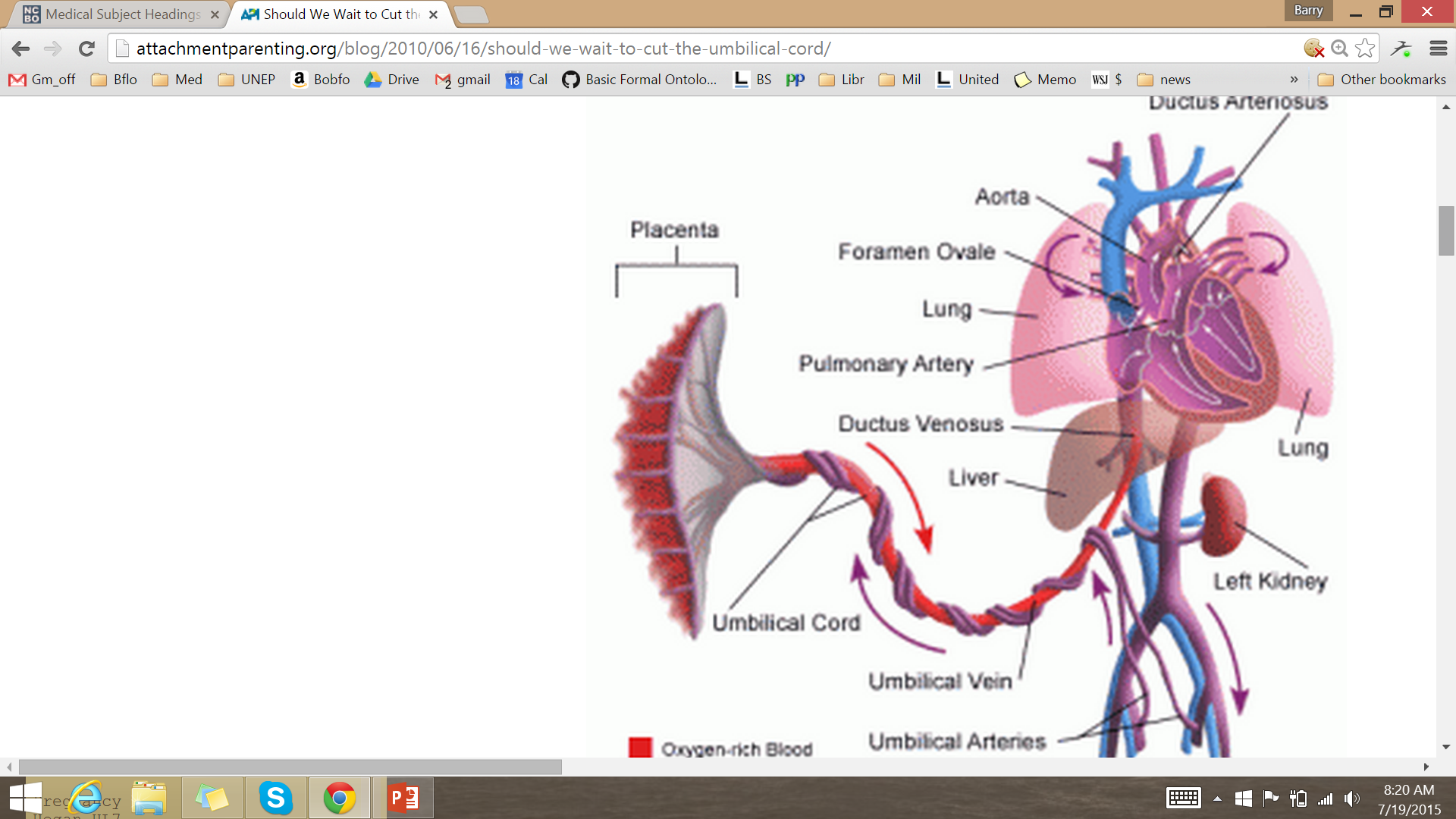 Umbilical cord
88
[Speaker Notes: http://attachmentparenting.org/blog/2010/06/16/should-we-wait-to-cut-the-umbilical-cord/]
Metaphysics of PregnancyFoetuses as part of the maternal organism
Elselijn Kingma
e.m.kingma@soton.ac.uk
Background Metaphysics of Pregnancy
Three Questions:
What is the relationship between pregnant organism and foetus?
When does one organism become two?
What entities (if any) persist through pregnancy and birth
What is the relationship between Gravida and Foster?
Part-whole model: Foster is part of the Gravida as much as her organs and other bits are.
Background/Caveats
Forget about Persons!!!!!!!

Placental Mammals only

…
On Elselijn’s view
Foster before implantation is not part of the mother
Foster at implantation becomes an organ of the mother
Foster at birth becomes a new organism just in virtue of walking out the door
Wallabies give birth to very immature young that complete most of their development attached to the teat, usually within a pouch
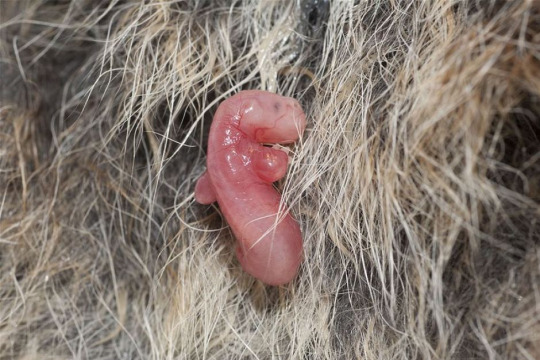 [Speaker Notes: http://candidscience.tumblr.com/post/65002140685/marsupials-the-pouch-life-marsupial-pregnancies, http://www.sciencedaily.com/releases/2013/03/130315202701.htm]
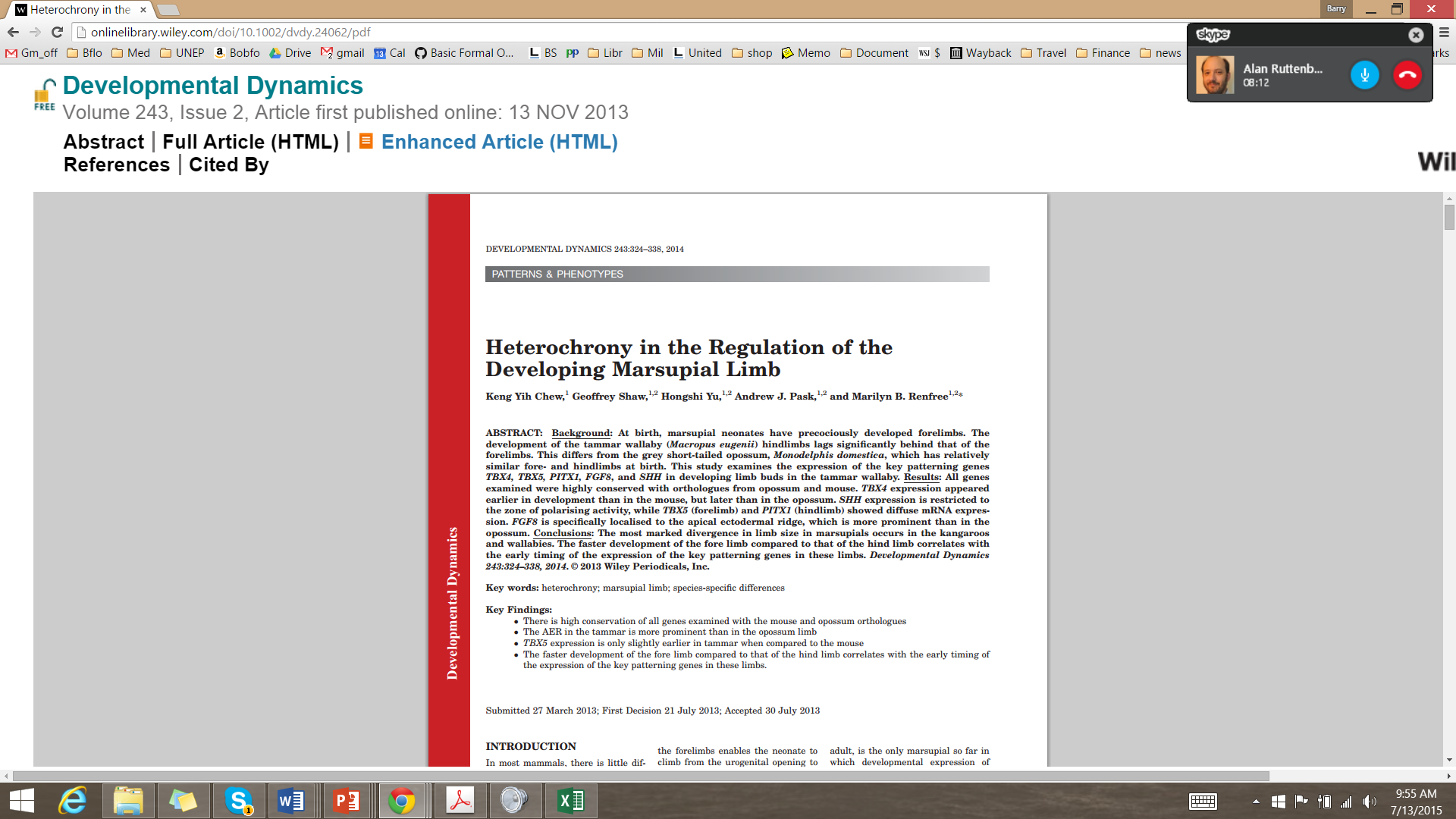 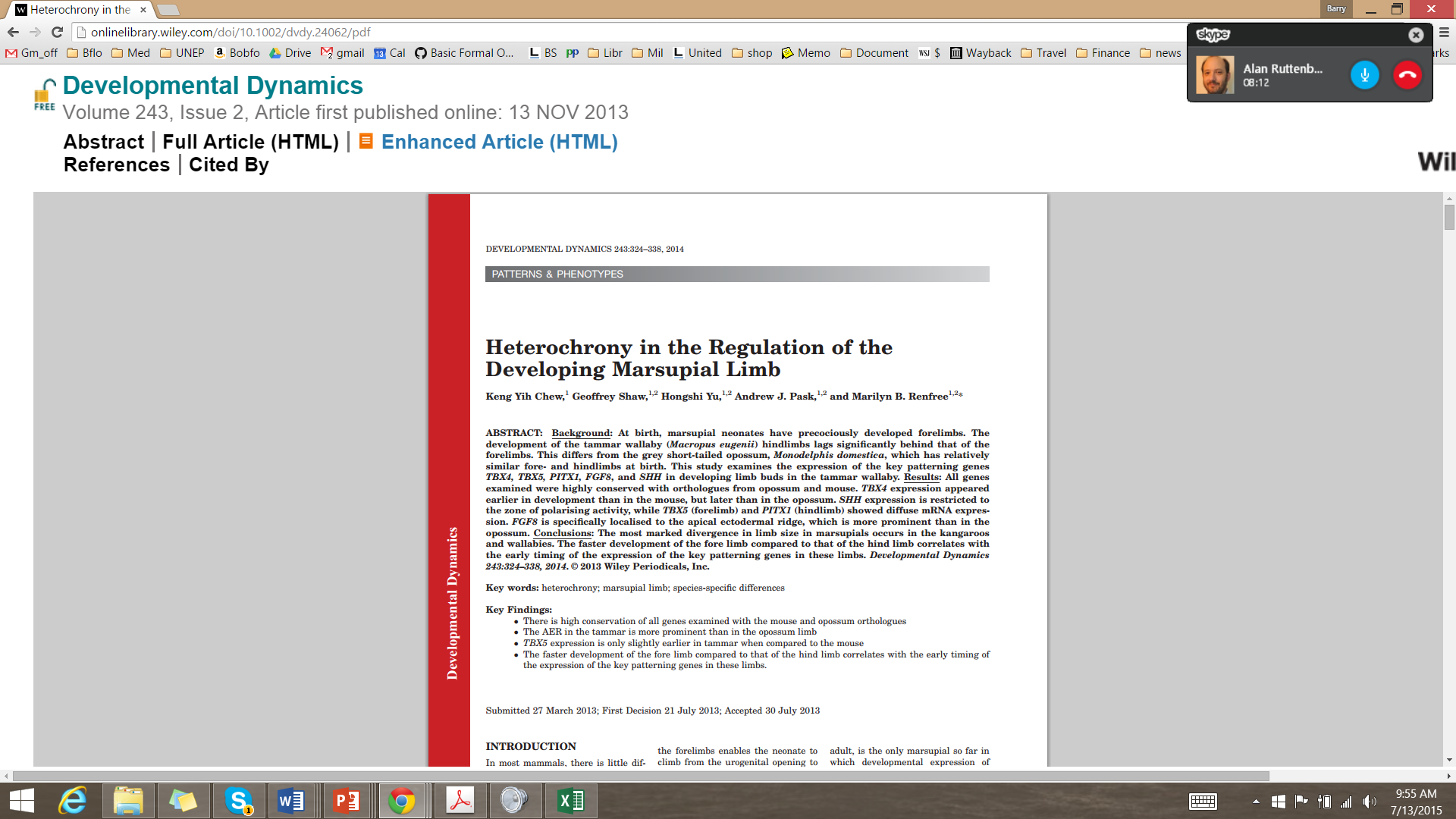 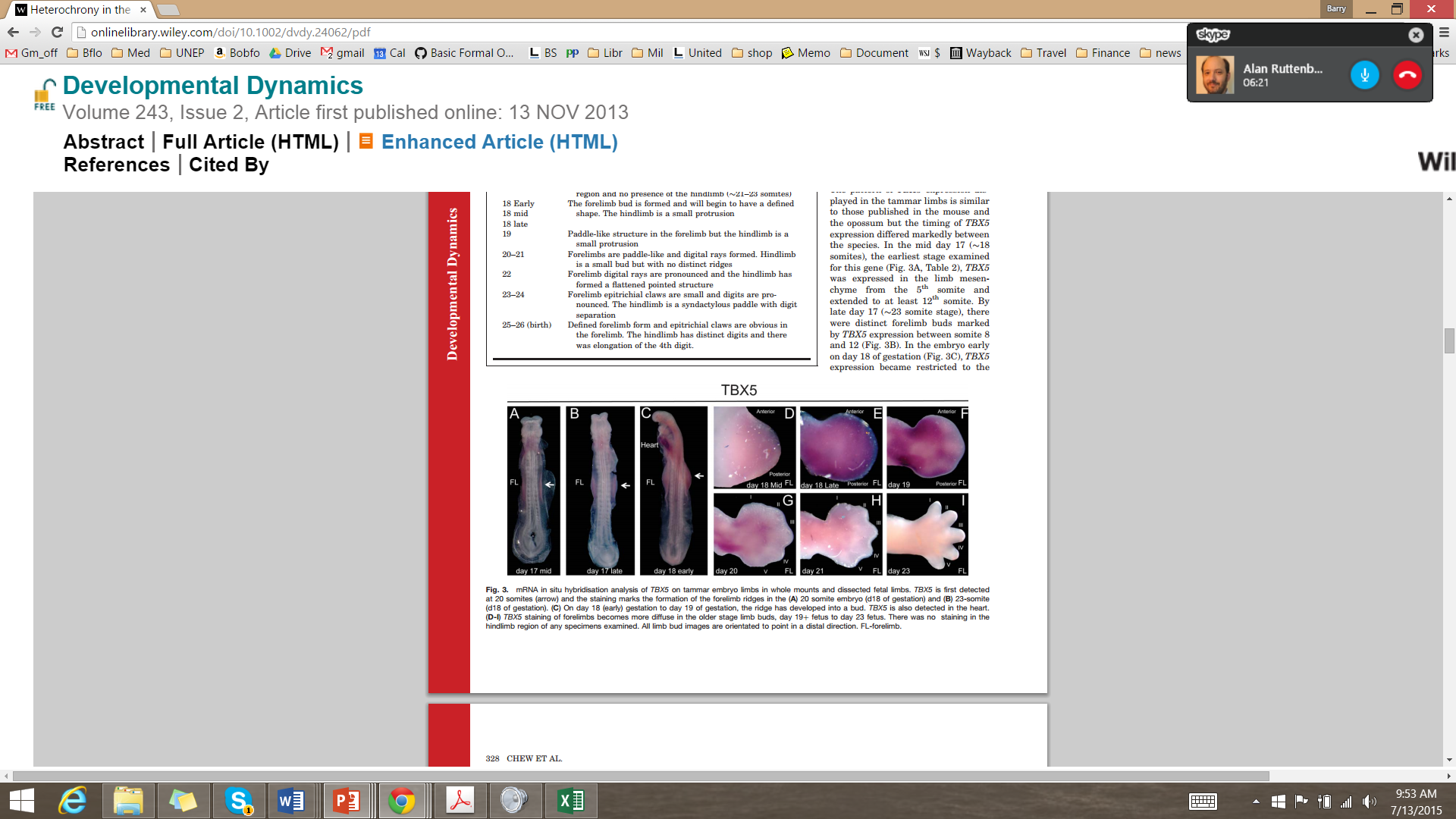 Three kinds of mammals
merotremes (give birth by laying eggs)
marsupial (joeys and pouches)
placental (placenta shared between mother and fetus)
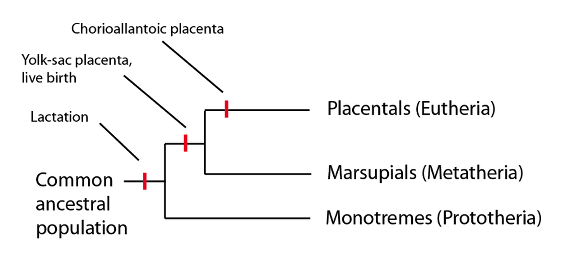 [Speaker Notes: http://www.life.umd.edu/classroom/bsci338m/Lectures/Monotremes.html. See also: https://embryology.med.unsw.edu.au/embryology/index.php/File:Emergence_of_traits_along_the_mammalian_lineage.jpg]
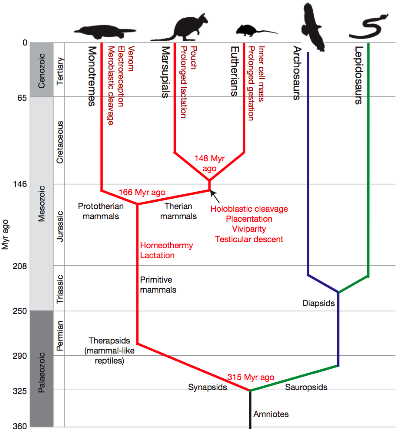 99
[Speaker Notes: http://scienceblogs.com/pharyngula/wp-content/blogs.dir/470/files/2012/04/i-f7b090191e79f3c0f4ba4dc4f73d9b5b-monotreme_cladogram.jpg]
most reptiles lay eggs
but in the case of some snakes and lizards, the eggs develop inside the mother's body so that she gives birth to live young 
	babies are born inside a thin membrane which they wrip apart with their teeth
100
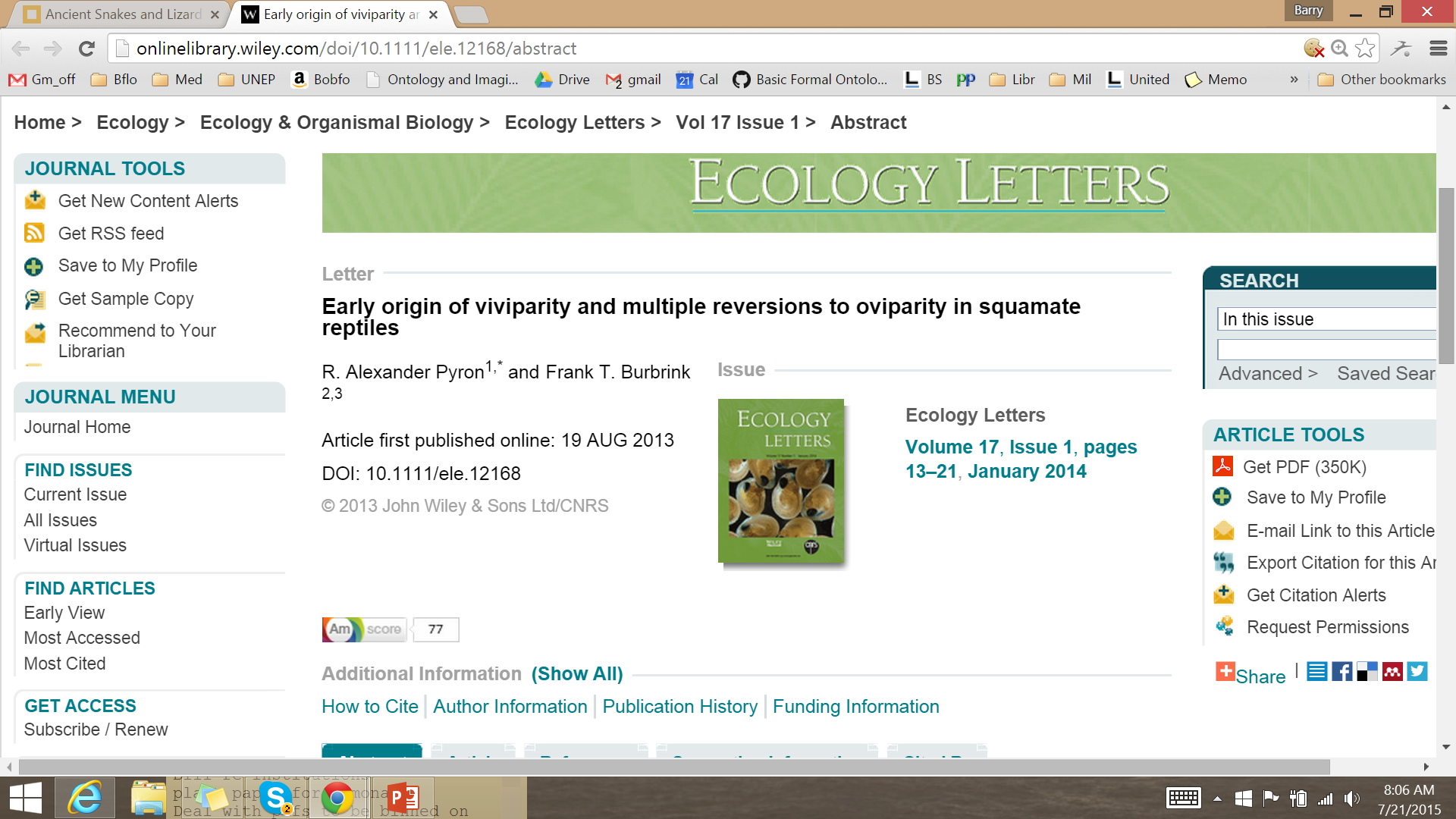 The first lizards and snakes likely gave live birth exclusively. The majority of snake and lizard an-cestors were live-birthing creatures who adapted to lay protective eggs, only to adapt again and again for live birthing or egg laying, depending on ecological conditions.
101
[Speaker Notes: http://onlinelibrary.wiley.com/doi/10.1111/ele.12168/abstract, http://www.natureworldnews.com/articles/7478/20140609/ancient-snakes-lizards-lay-eggs-live-birth.htm]
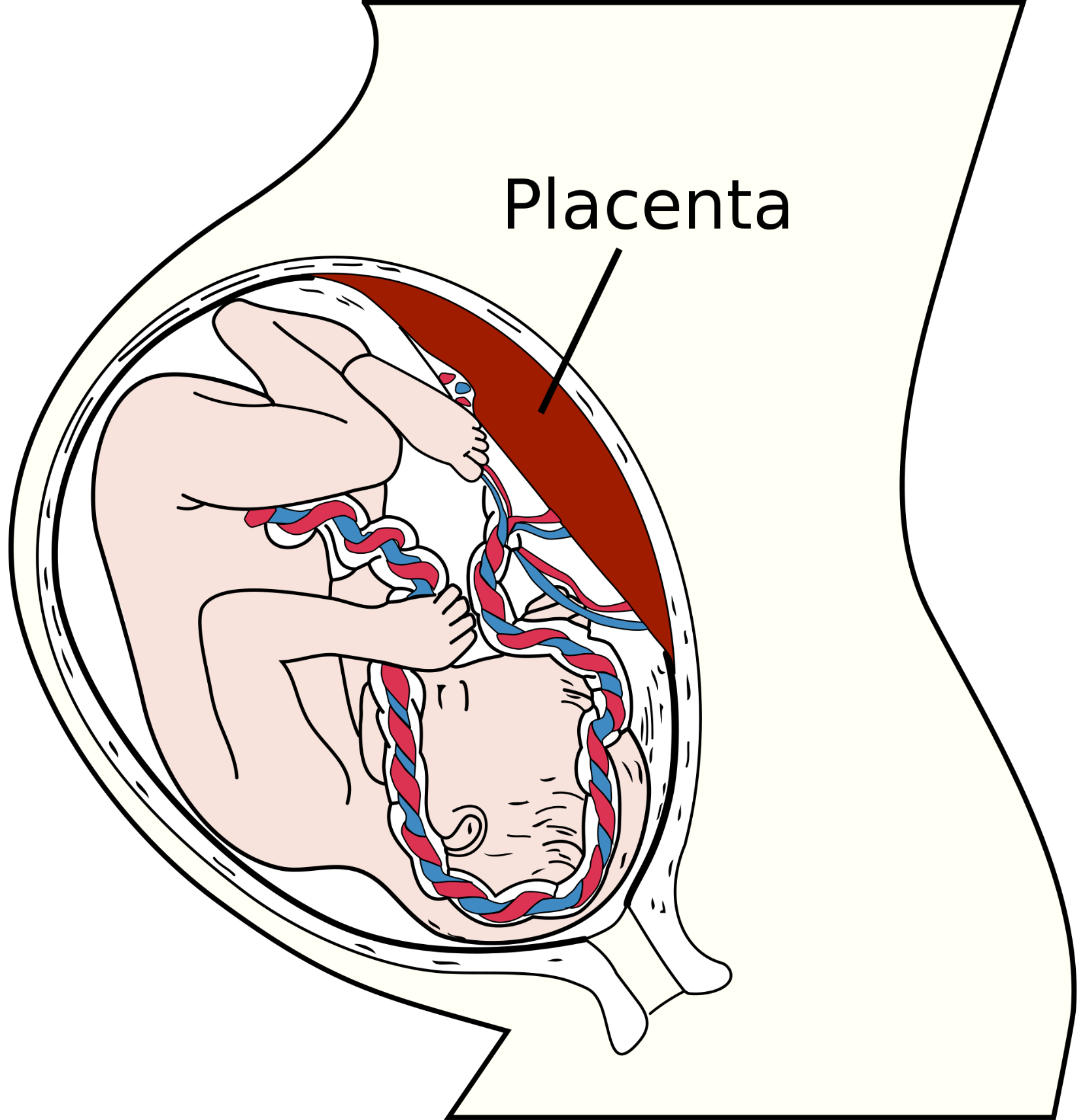 A fetomaternal organ with two components:
1. the fetal placenta, which develops from the trophoblast, 
2. the maternal placenta, which develops from the maternal uterine tissue.
102
[Speaker Notes: https://en.wikipedia.org/wiki/Placenta]
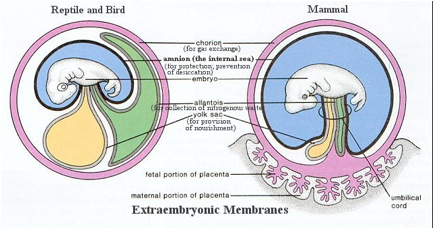 h
103
[Speaker Notes: http://sunny.moorparkcollege.edu/~econnolly/F11development.htm]
Conclusion
For all mammals (and for all reptile and all birds) the pregnancy process is ontologically (mereotopologically) identical. In each case there is a capsule involved to keep the foster separate from, but close to, the mother, and to ensure for the foster an appropriate avenue of (appropriately timed) escape.
For some mammals this capsule is an egg. For some mammals it is a pouch. For some mammals it is a multi-layered structure, the outer layer of which involves a unique fetal organ called the placenta.
104